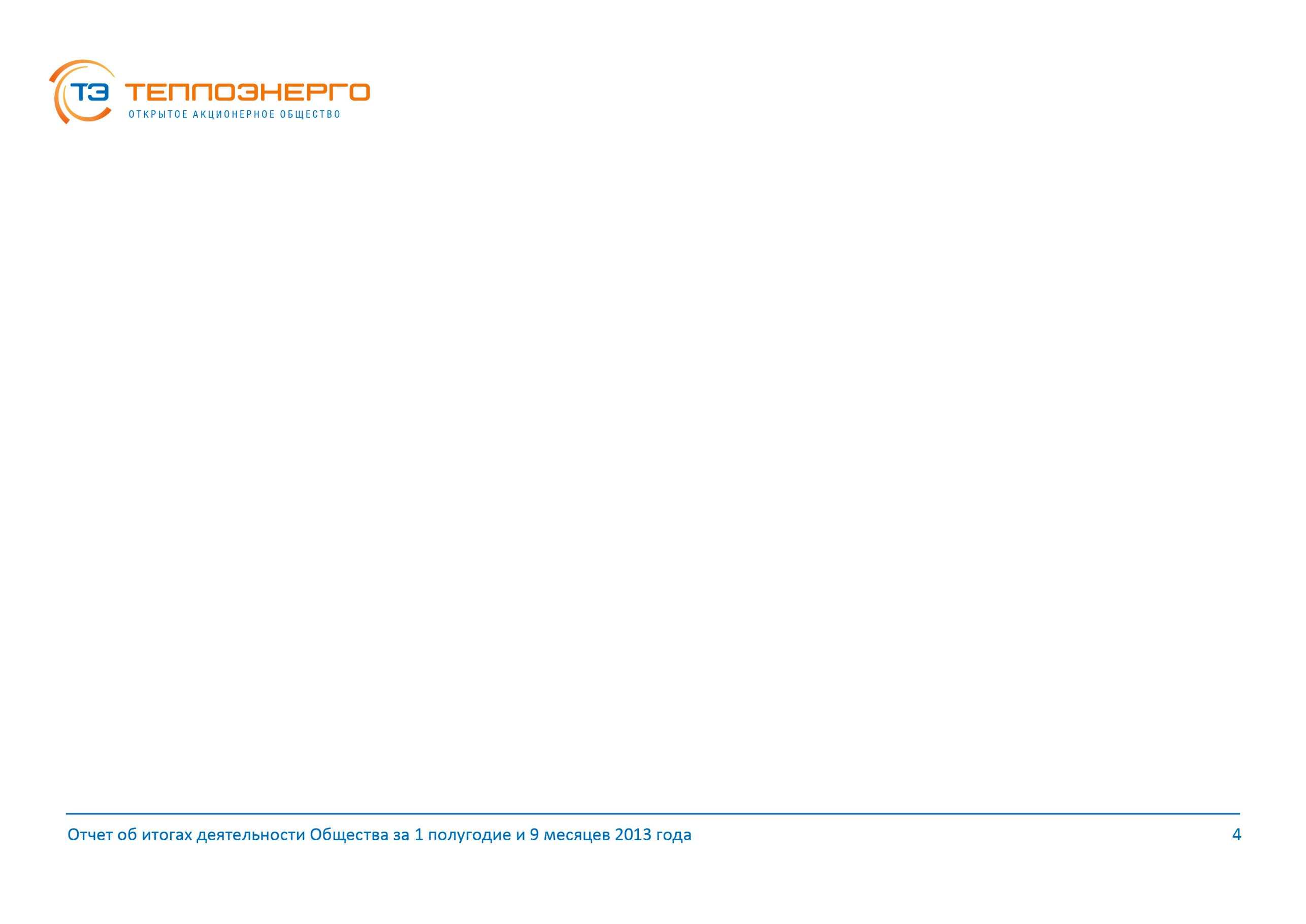 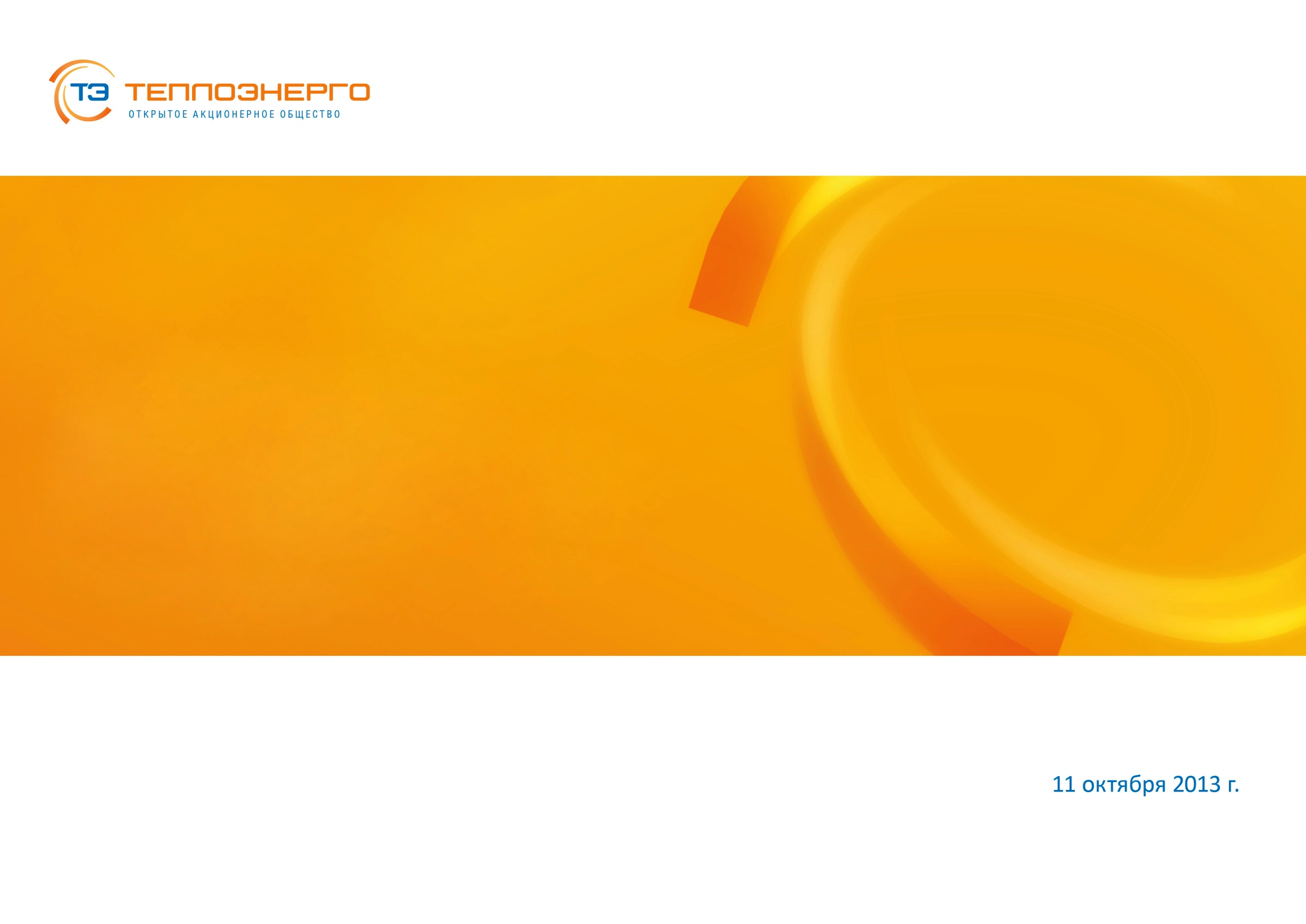 Схемы финансирования 
проектов модернизации 
ОАО «Теплоэнерго» 
г. Нижний Новгород
1
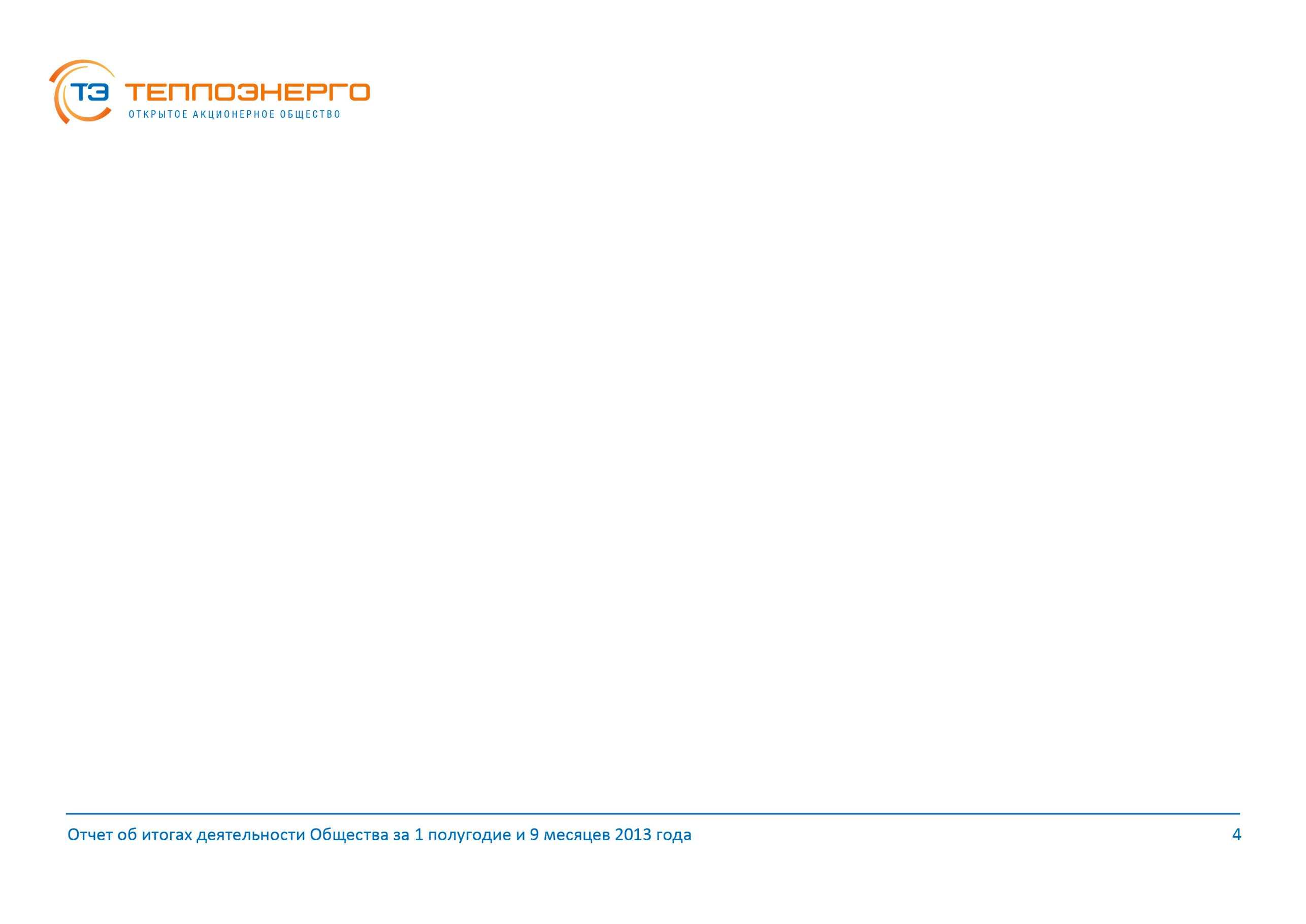 ОАО «ТЕПЛОЭНЕРГО» является основным поставщиком тепловой энергии в Нижнем Новгороде.
140 котельных
2000 км 
тепловых сетей
~ 2500 Гкал/ч
 ~ 6000 тыс. Гкал/год
2
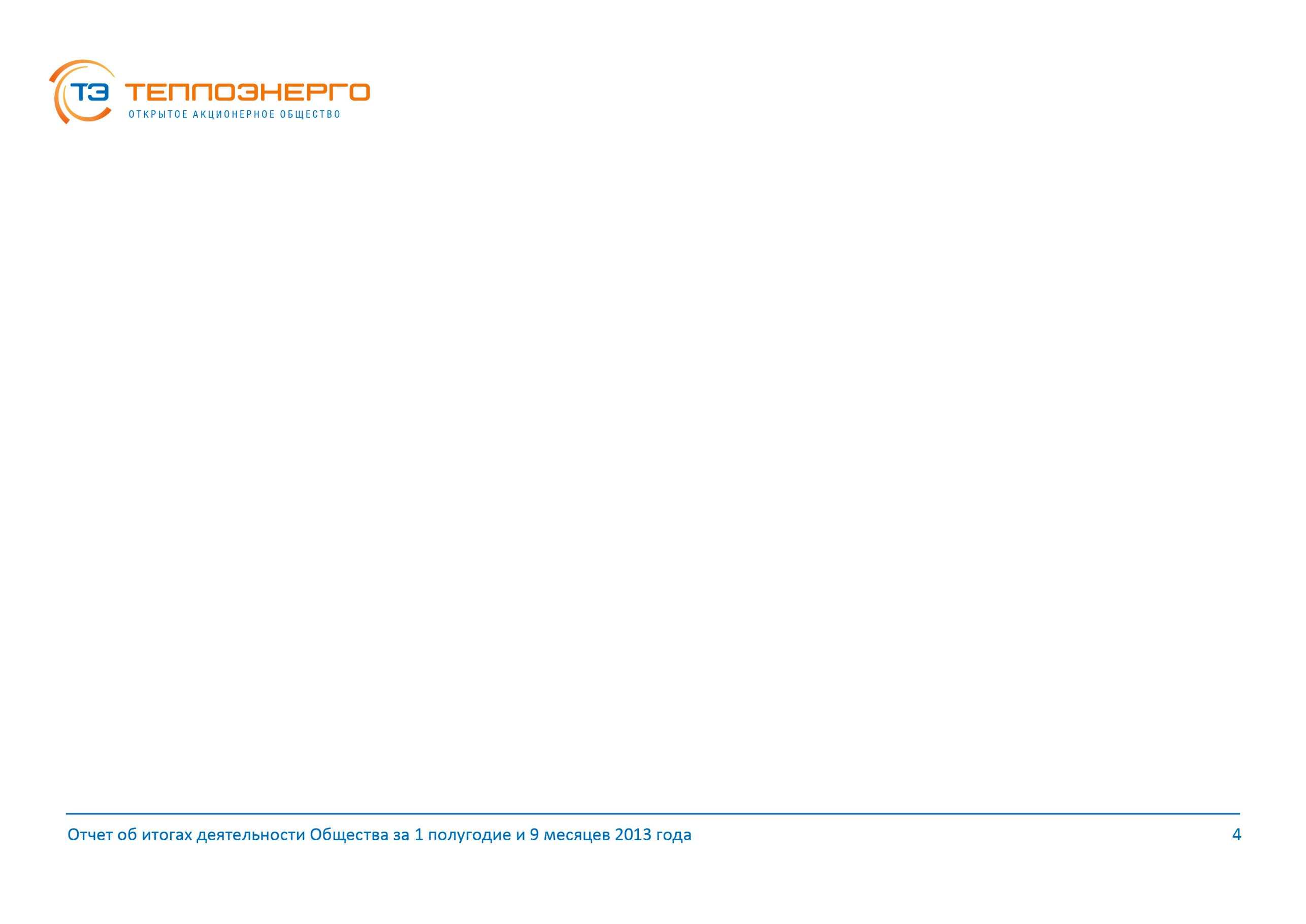 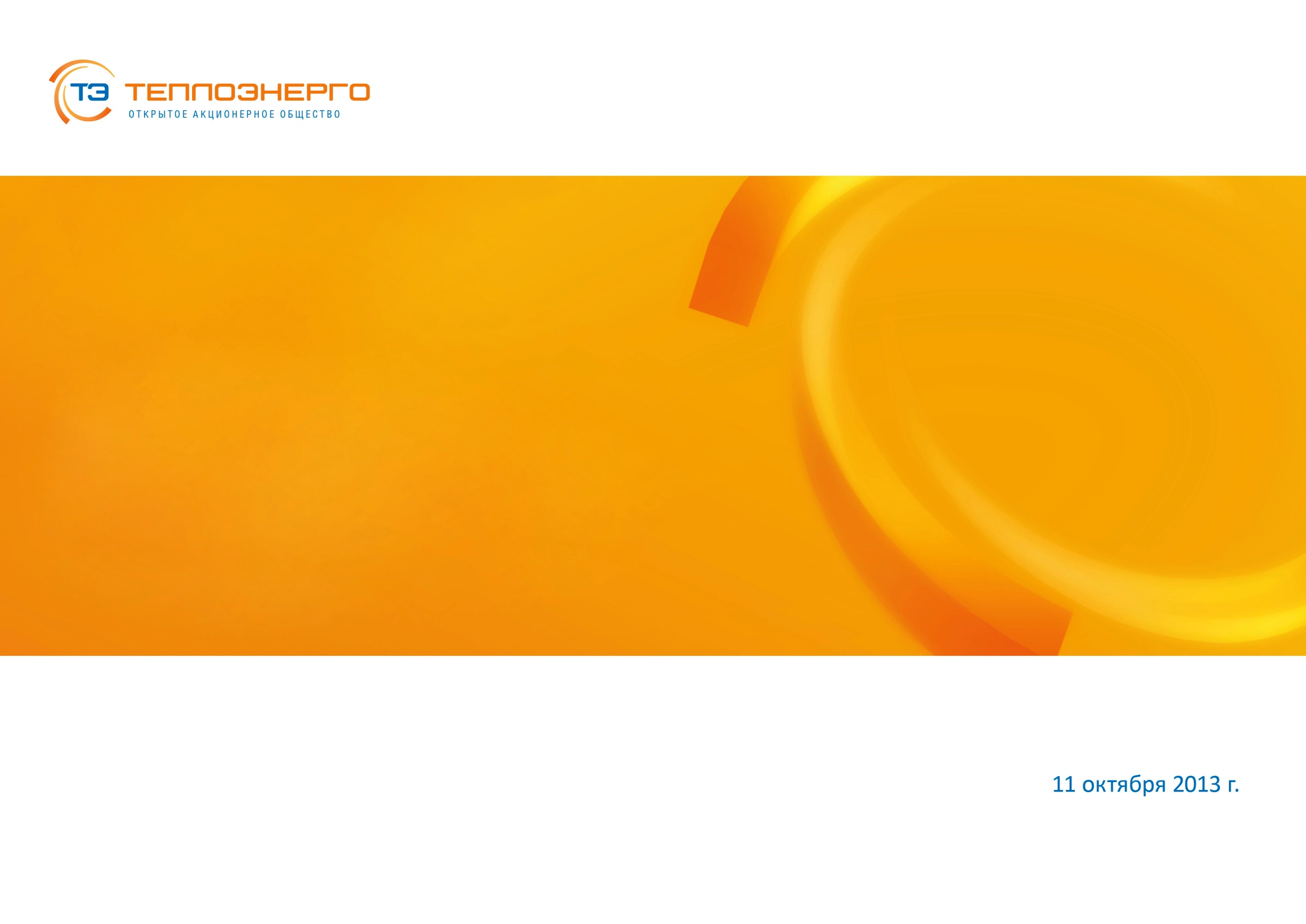 Реконструкция котельных на условиях энергосервисного договора
3
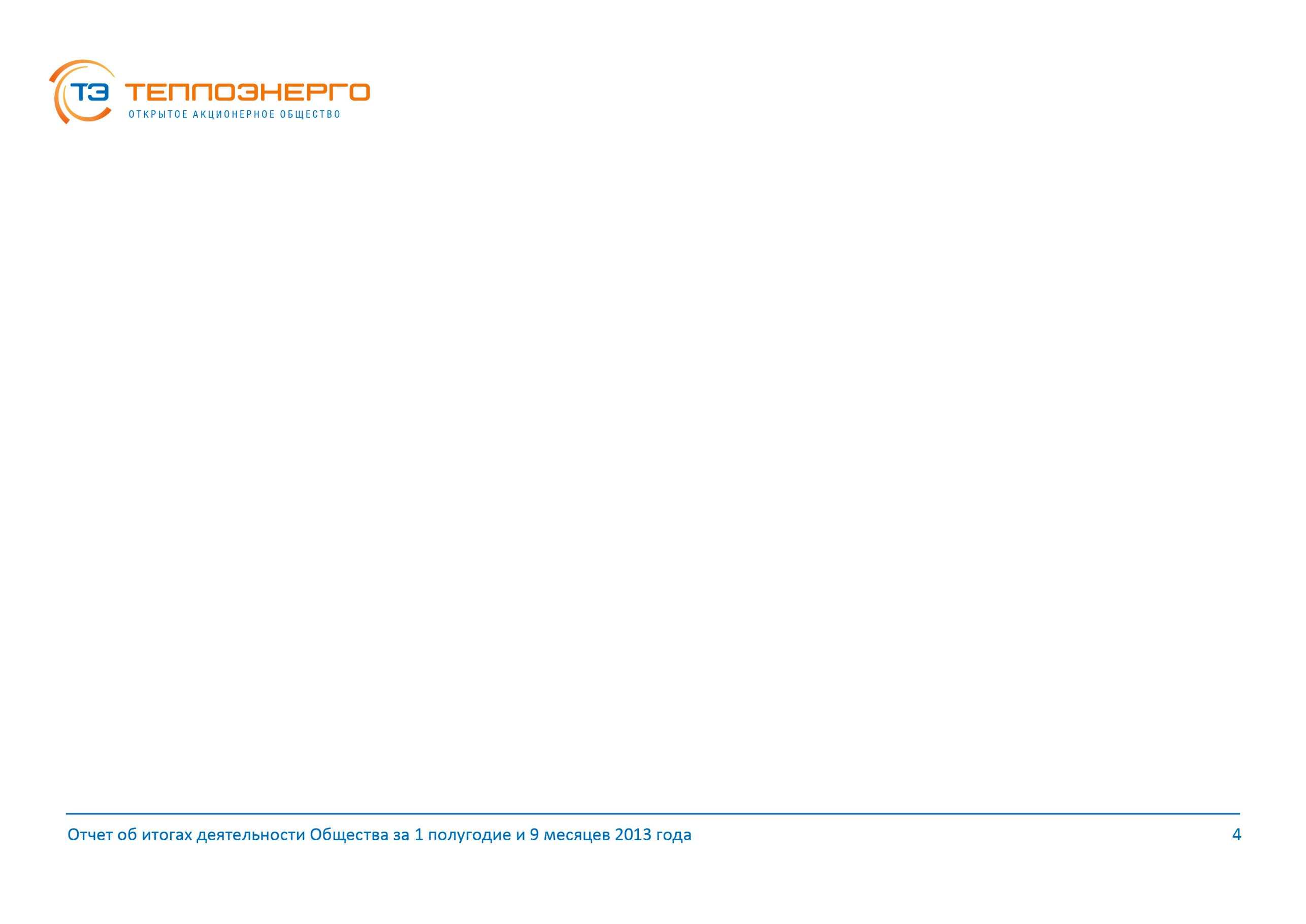 Причины инициации проекта
4
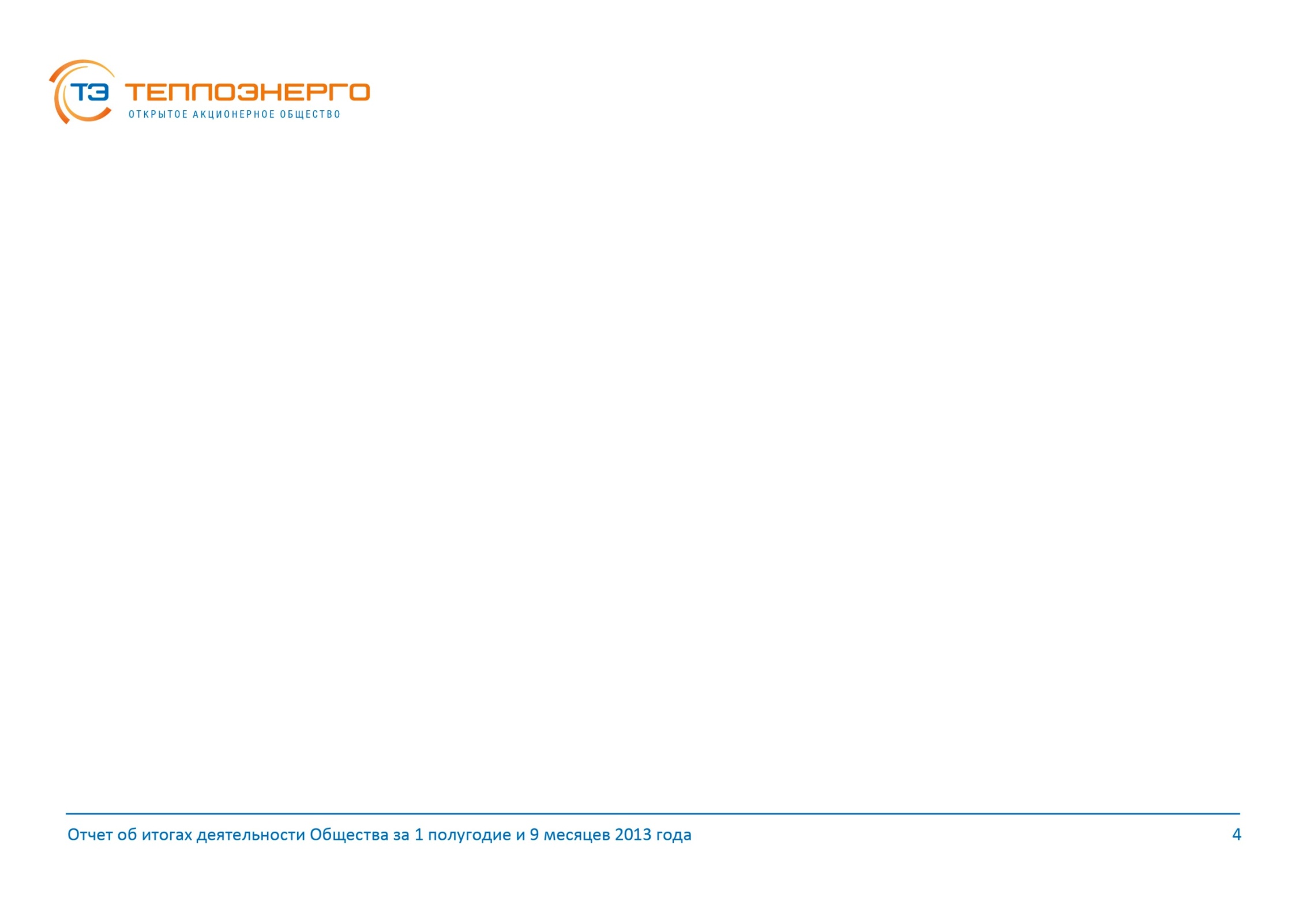 Срок службы
Удельные расходы газа
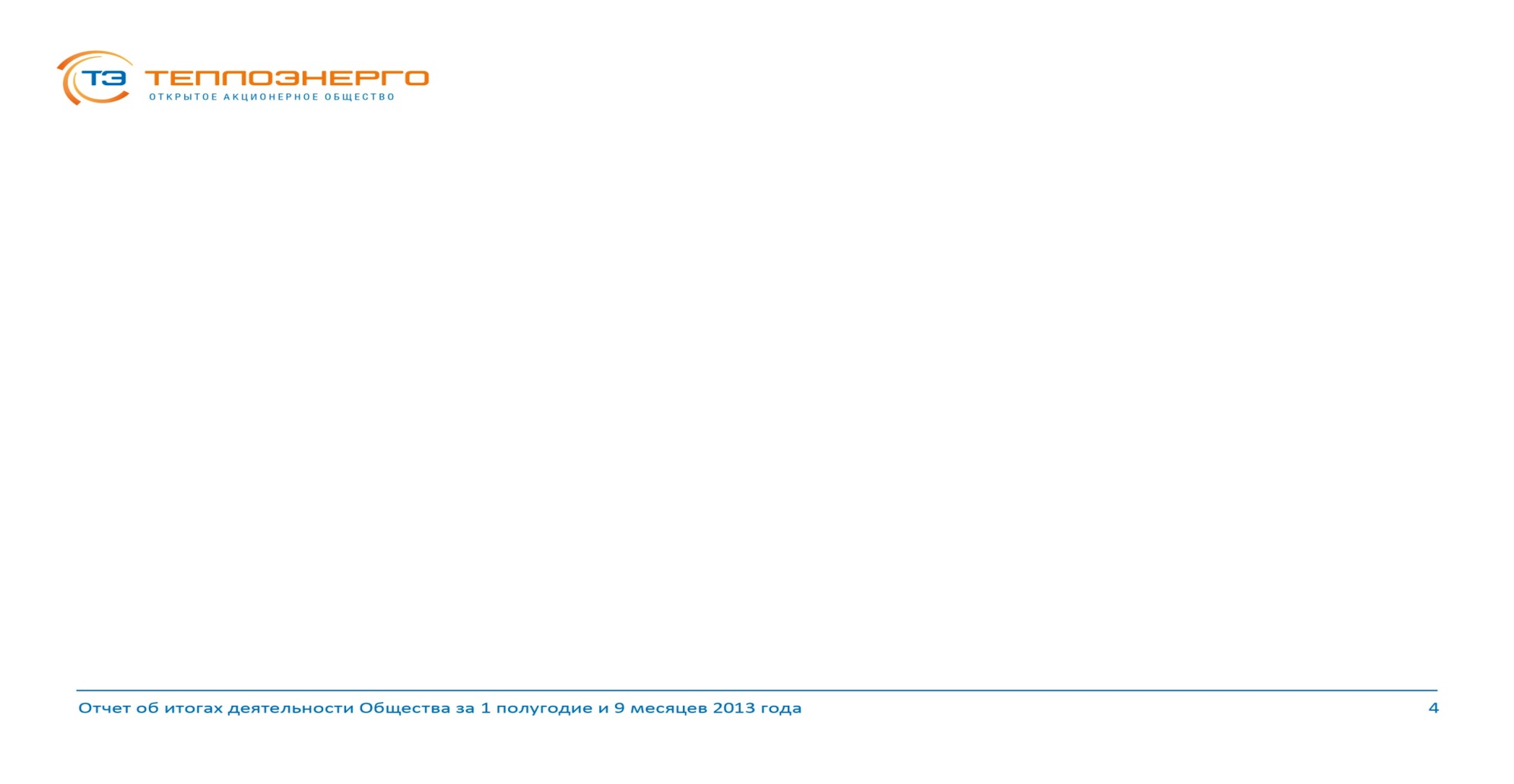 Реконструкция 16 котельных  располагаемой мощностью 170,8 Гкал/ч
Объекты реконструкции 2013 г.
Дефицит располагаемой мощности с учетом перспективы
Удельные расходы газа
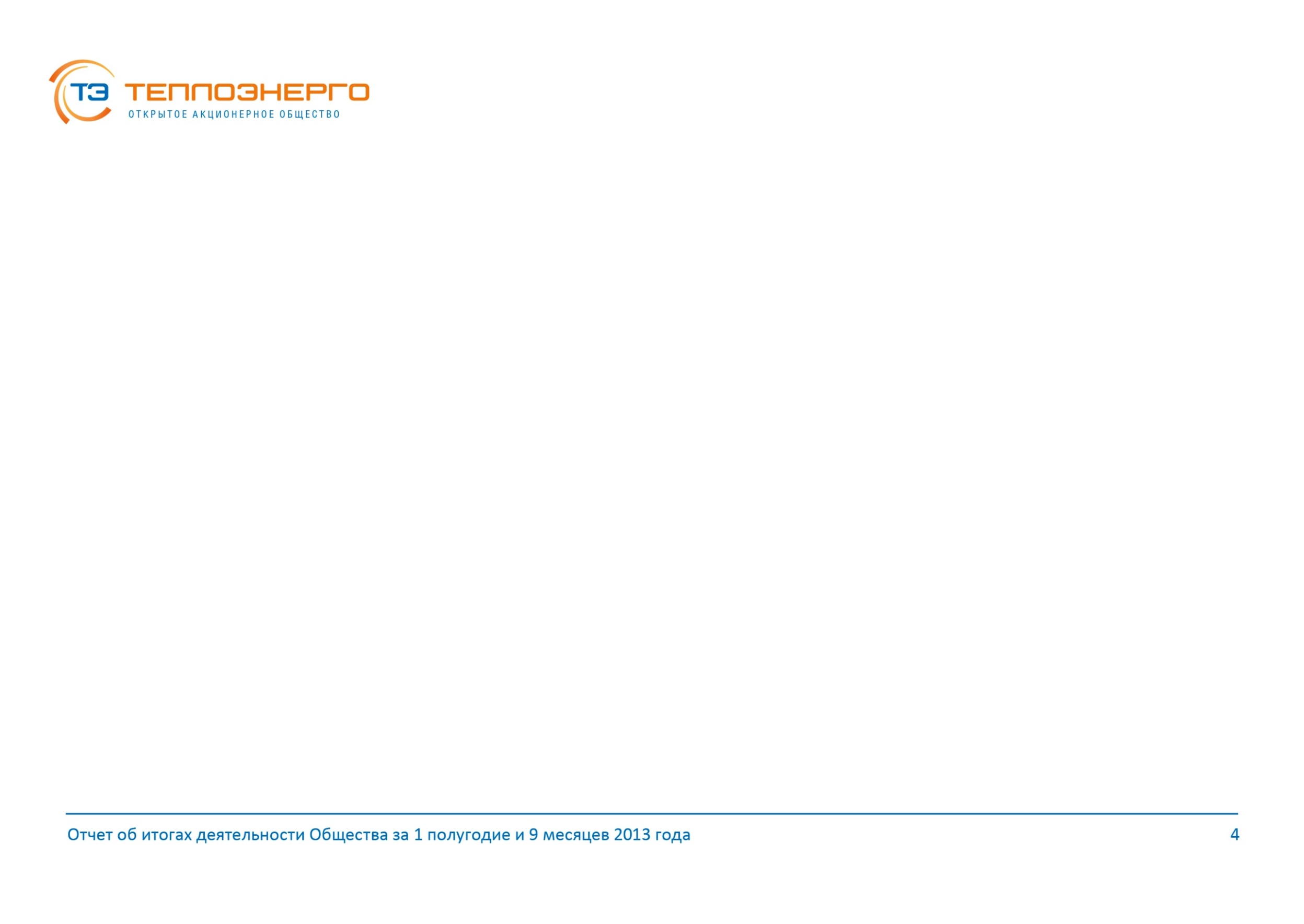 Схема проекта
Банк
Кредитный договор
Финансирование
(частичное финансирование) проекта
Возврат за счет поступлений из экономии Заказчика в течение фиксированного срока
ЭСКО
Энергосервисный контракт между ЭСКО и Заказчиком
Весь комплекс работ от привлечения инвестиций до внедрения проекта
Выплата из фактической экономии в течение фиксированного срока
Заказчик
6
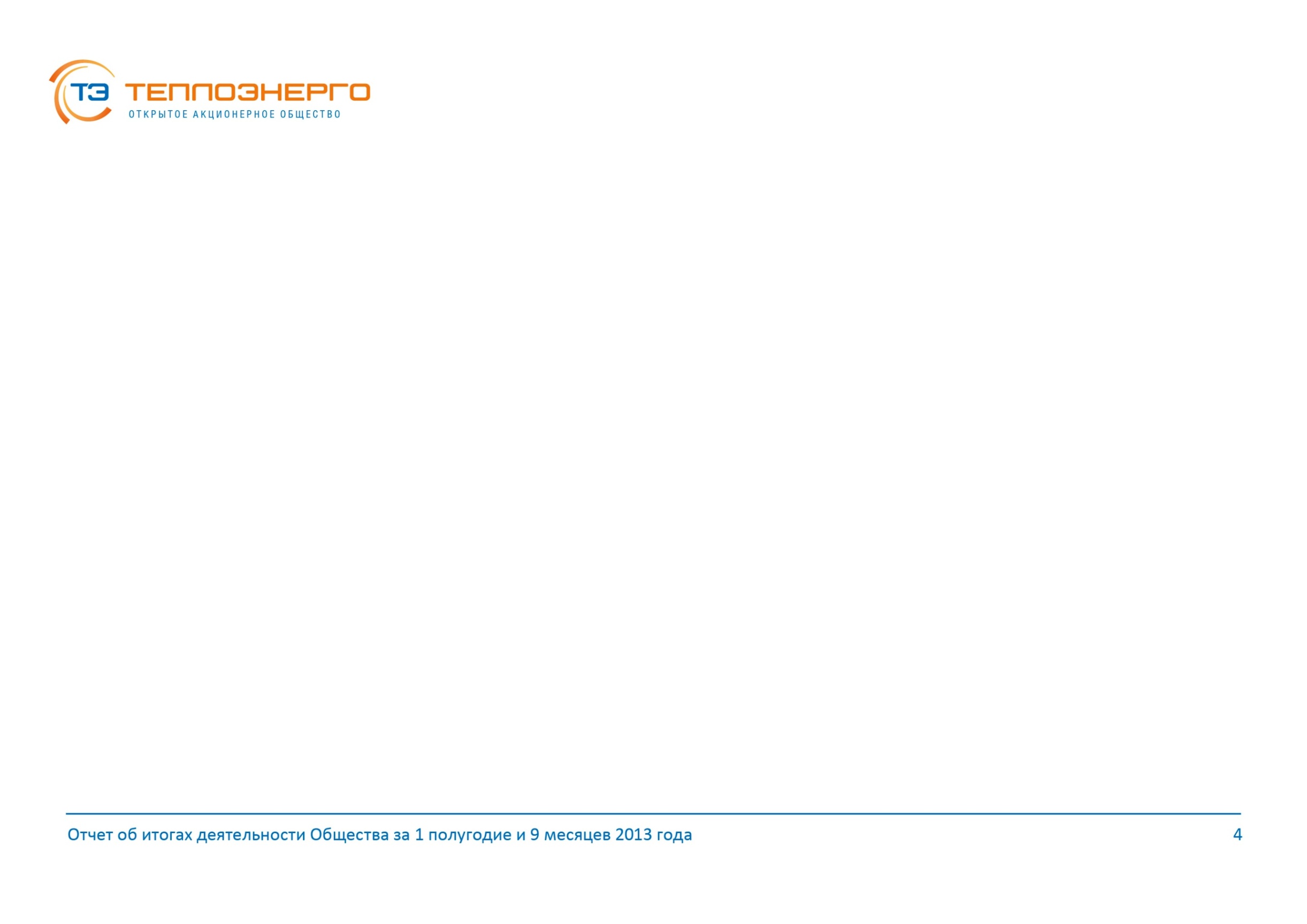 Особенности договора (1)
7
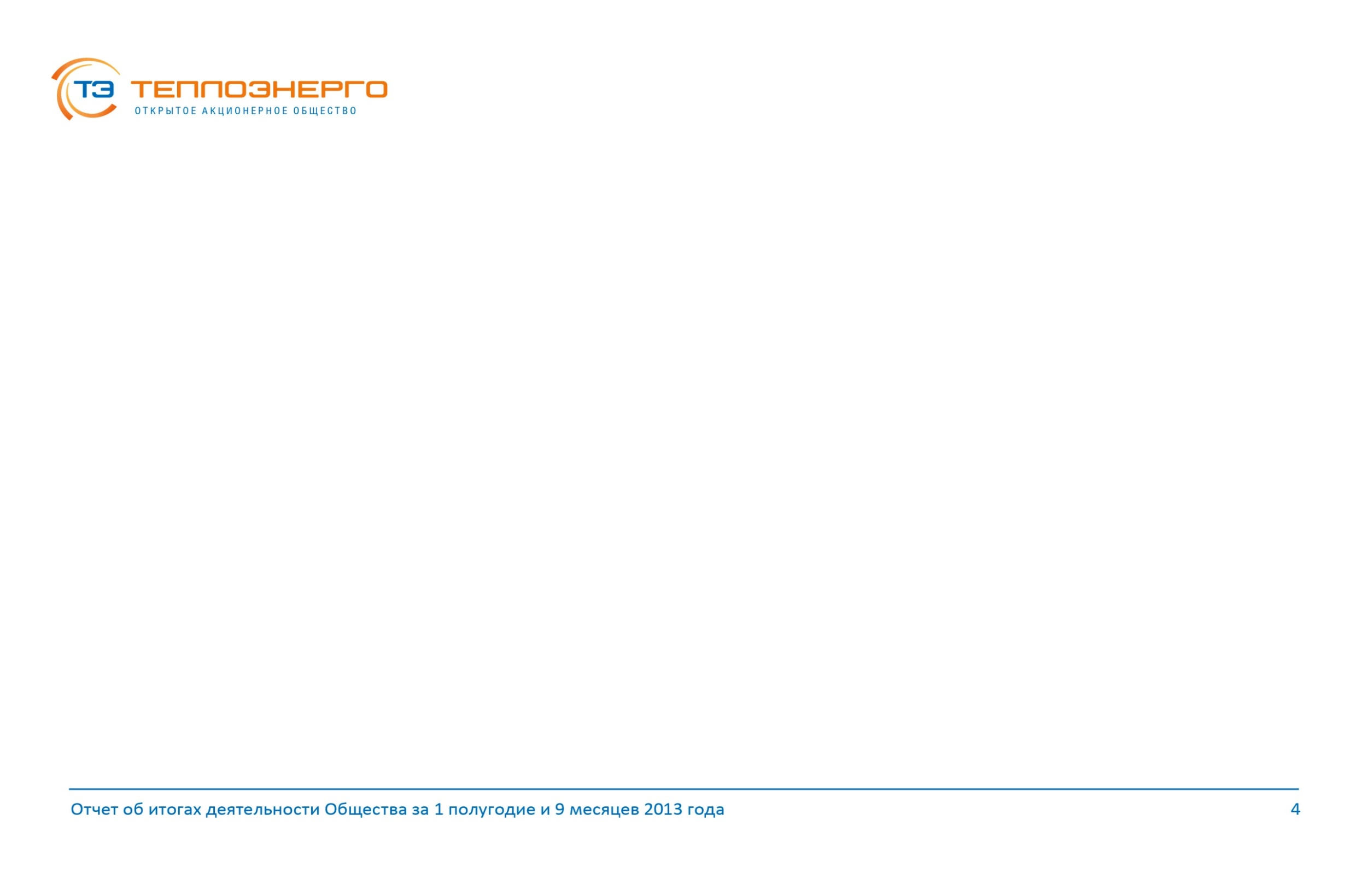 Особенности договора (2)
8
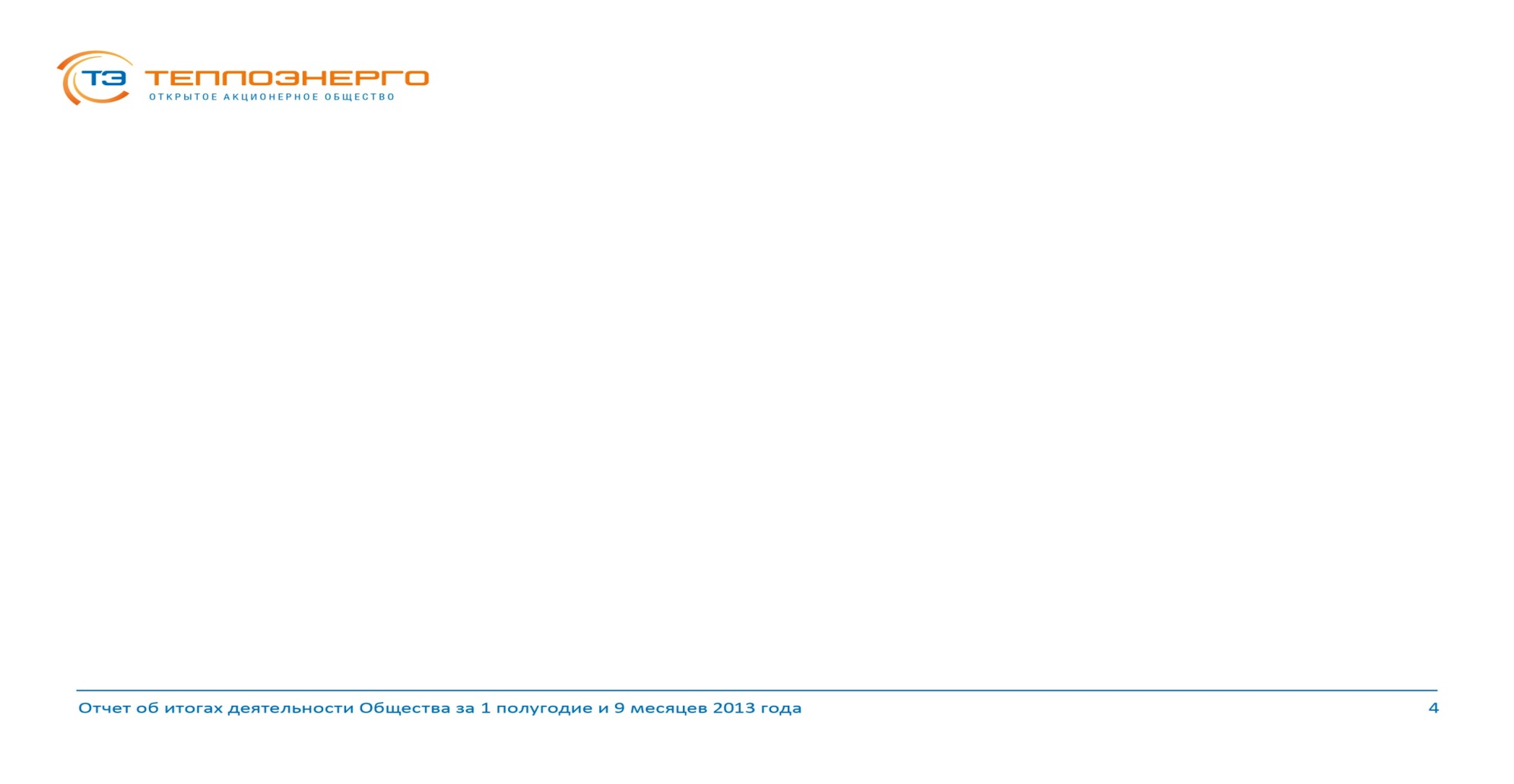 Организационно-функциональная схема реализации мероприятий энергосервисного договора
согласование проектных решений

           
            согласование оборудования

         контроль СМР, приемка 
          законченных объектов
Исполнитель – ООО 
«ГПБ-Энергоэффект»
Заказчик – ОАО «Теплоэнерго»
Технический заказчик
Проектные организации
Поставщики оборудования
Строительно-монтажные организации
9
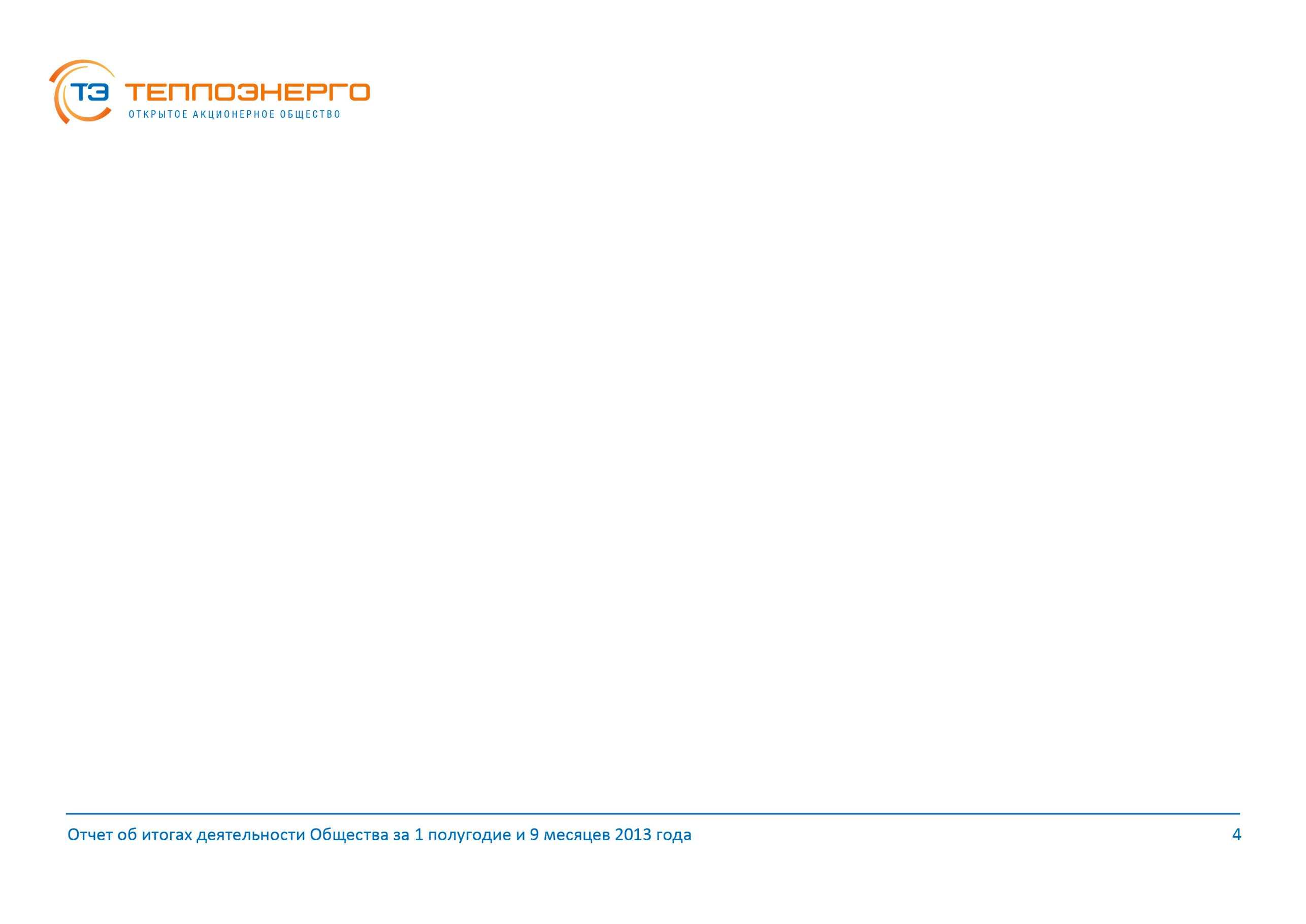 Сложности в реализации проекта
10
[Speaker Notes: Непрервыный ГВС
Сожительство старого и нового оборудования]
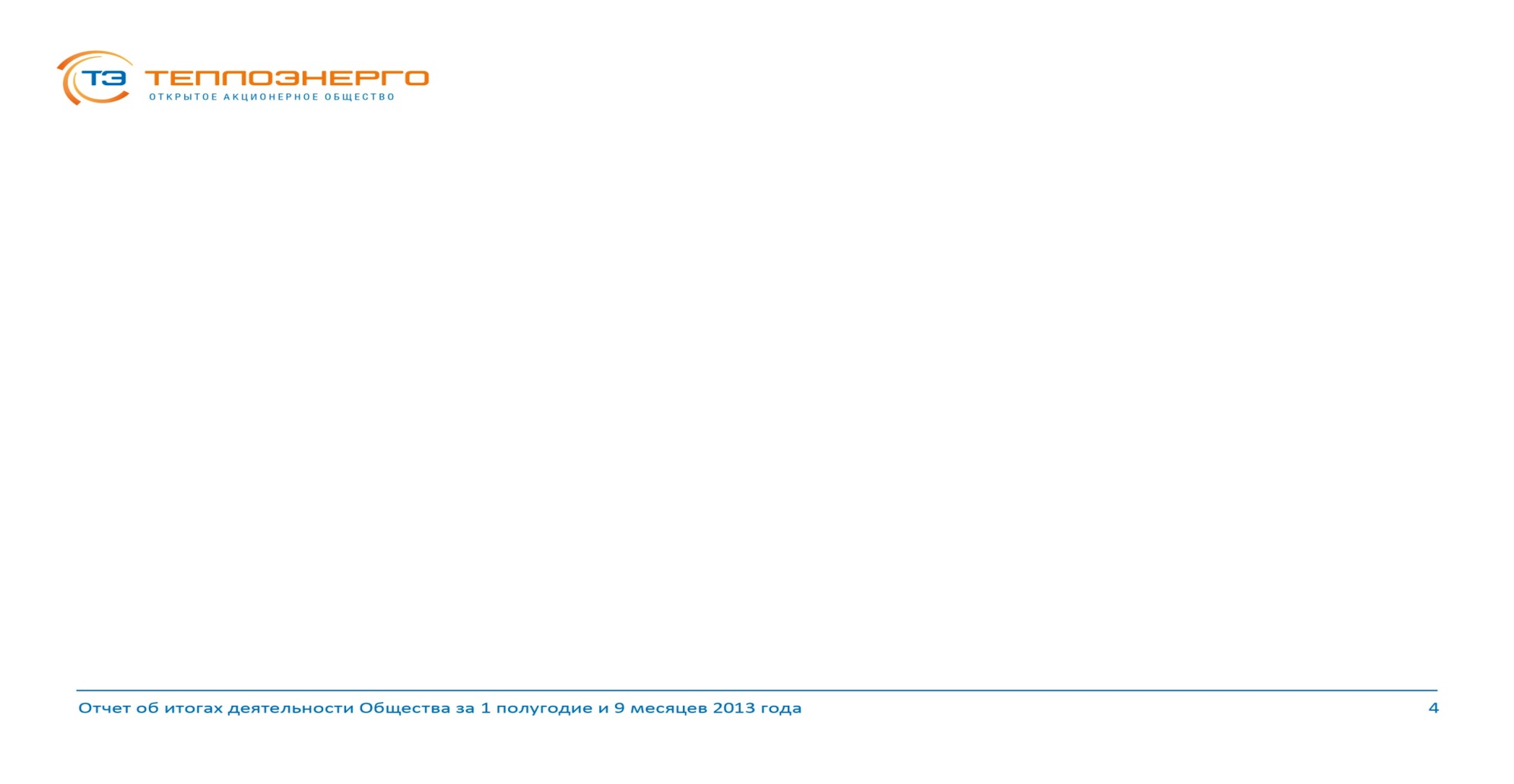 Достижение целевых показателей
Общий объем вложений         				 > 1 млрд. рублей
Простой период окупаемости, лет			   7,70 лет
Дисконтированный период окупаемости, лет		   9,02 лет
11
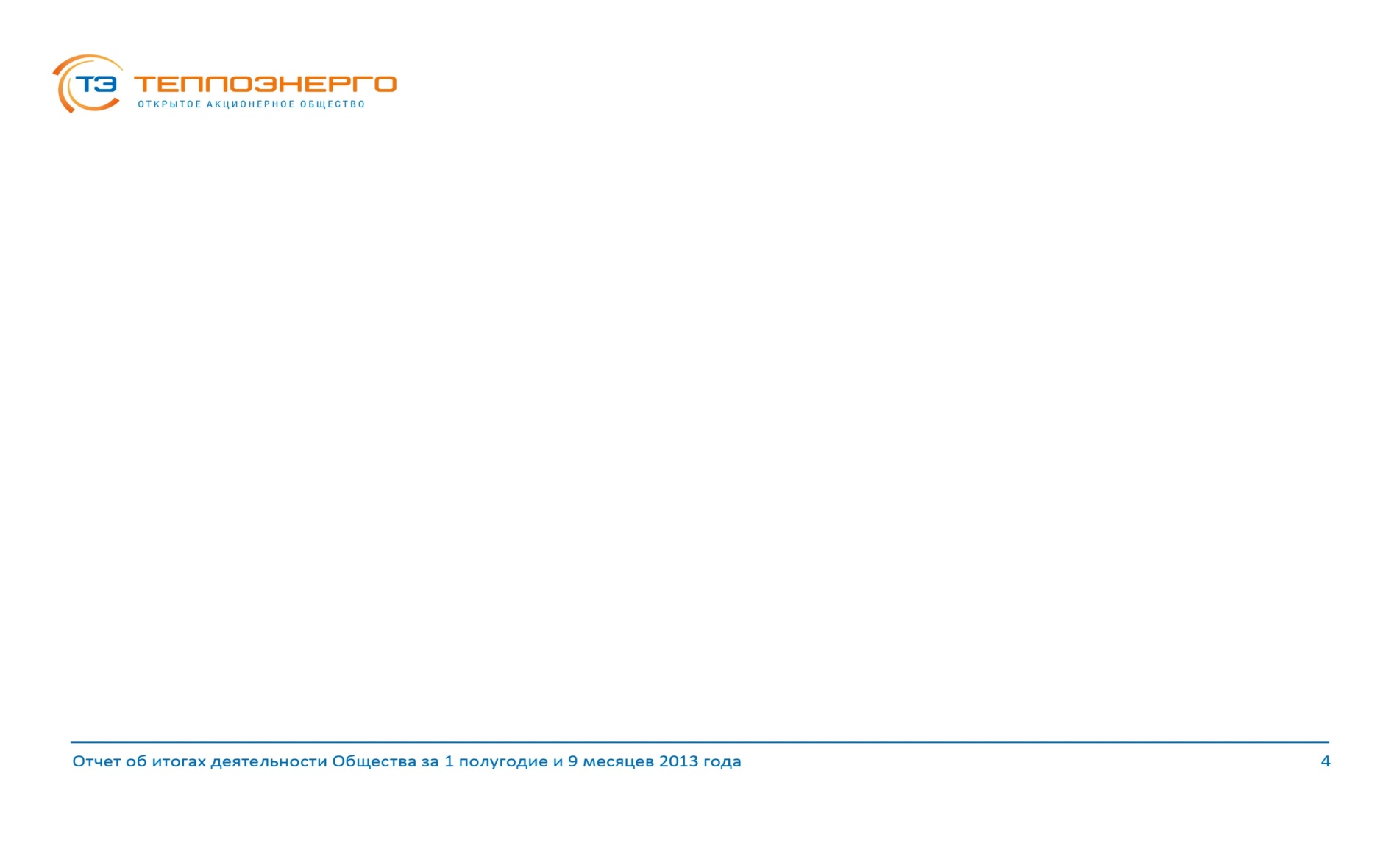 Этапы подготовки и реализации проекта (1)
Этапы подготовки и реализации проекта (1)
0
Энергетическое обследование
Разработка концептуального 
технического решения
1
2
Разработка ТЭО
Внесение изменений в схему теплоснабжения
3
Проведение конкурса
4
12
12
12
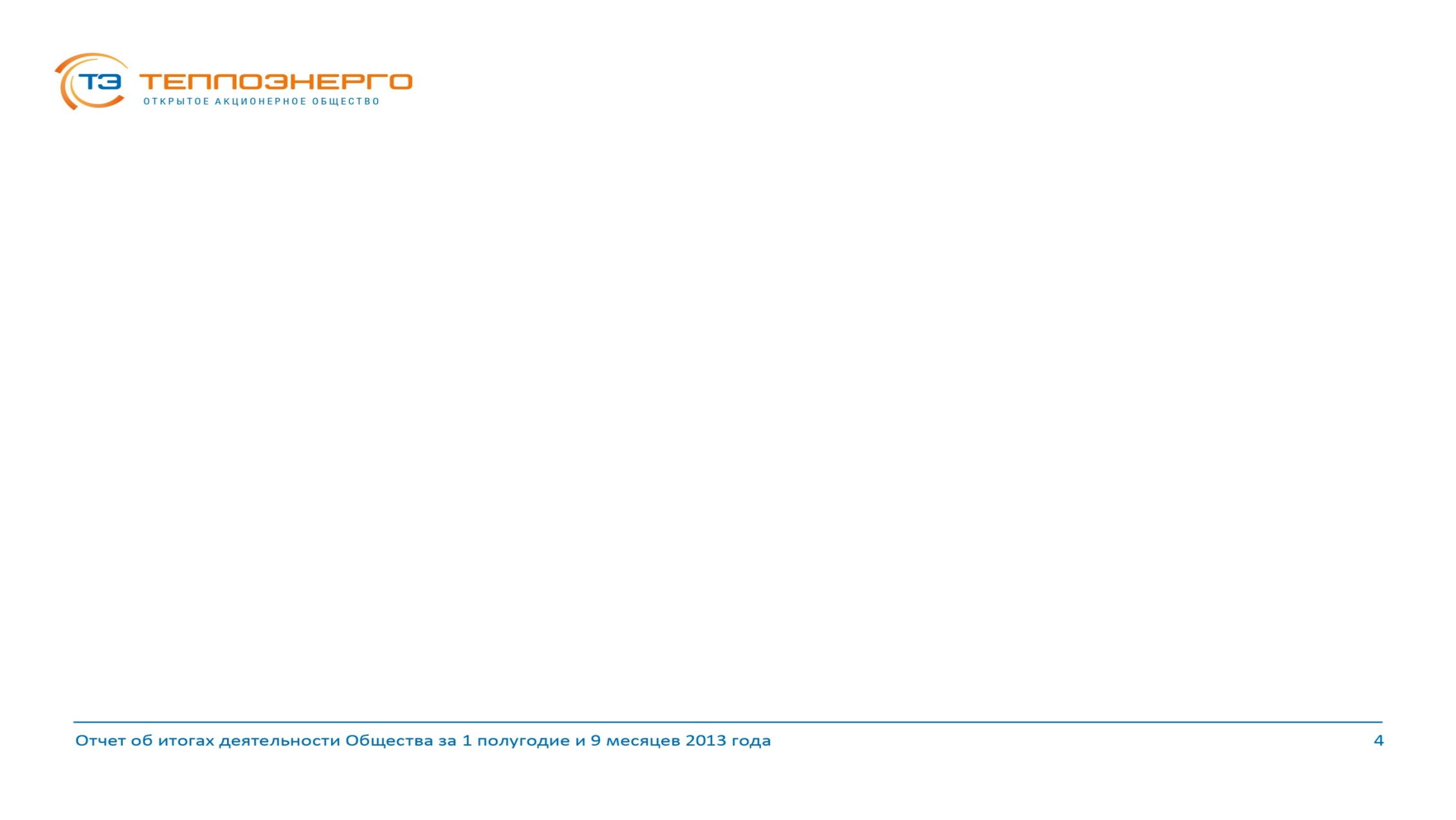 Этапы подготовки и реализации проекта (1)
Этапы подготовки и реализации проекта (2)
Физическая реализация
5
6
Эксплуатация оборудования
Фиксация результатов проекта
7
Проведение конкурса
13
13
13
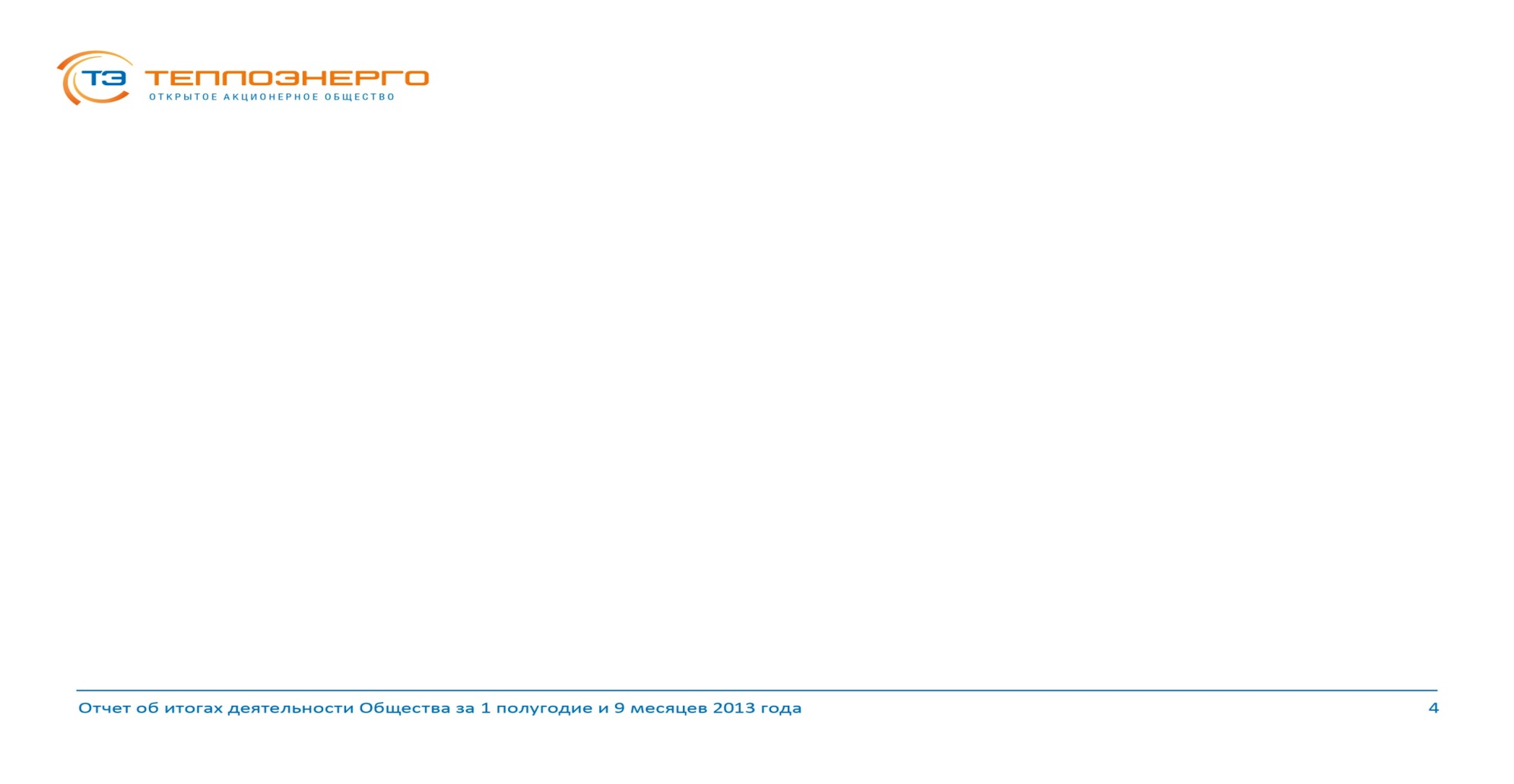 График реализации мероприятий энергосервисного договора
График реализации
14
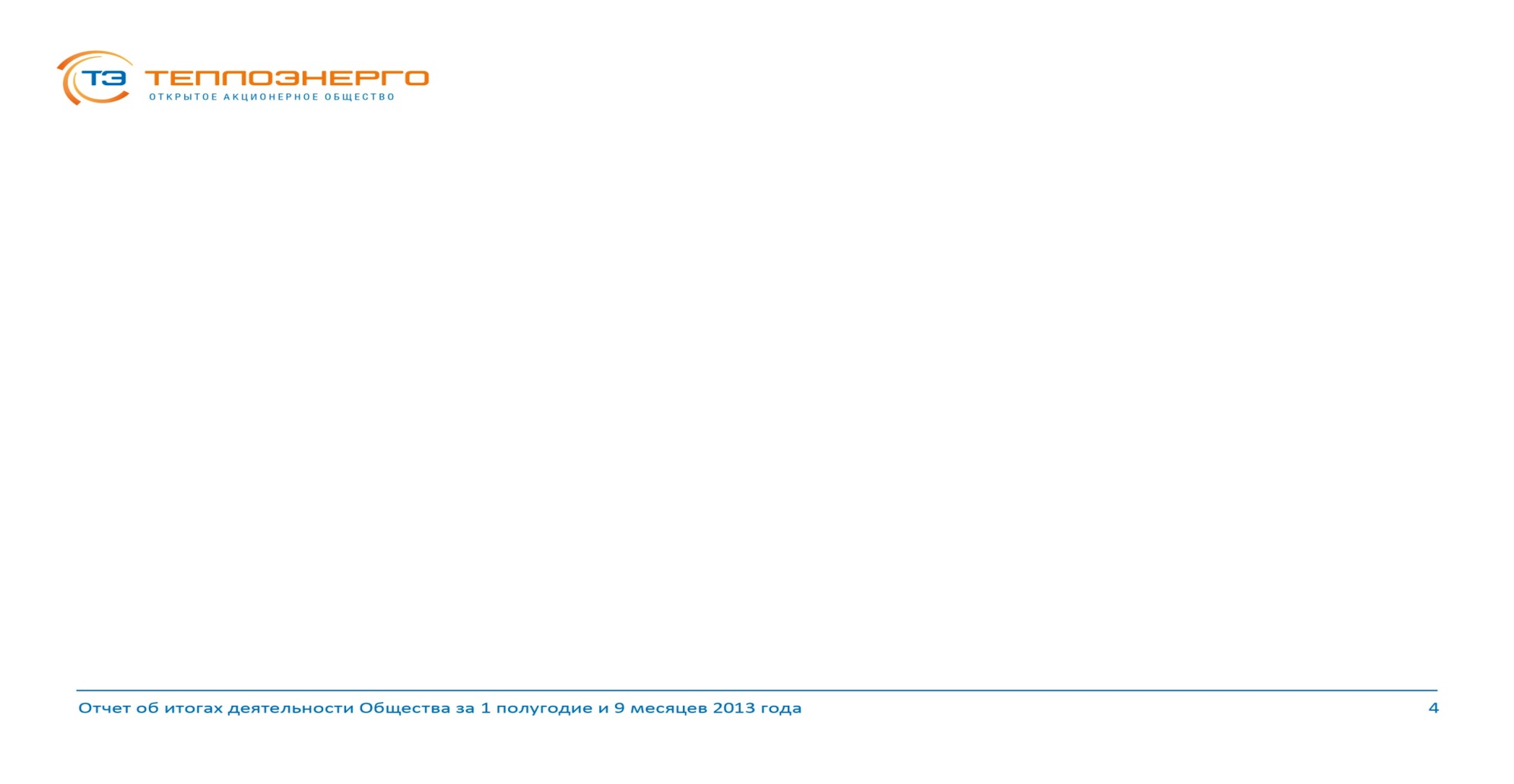 Иллюстрация хода работ по кот. пр. Ленина, 51
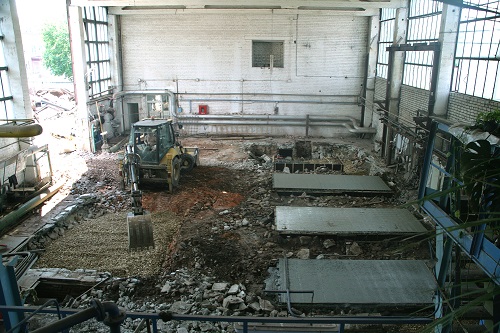 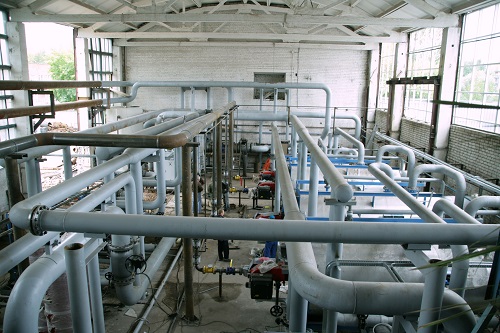 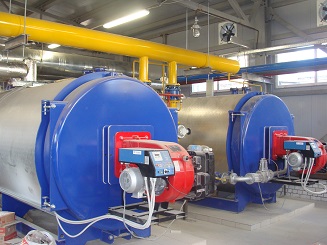 15
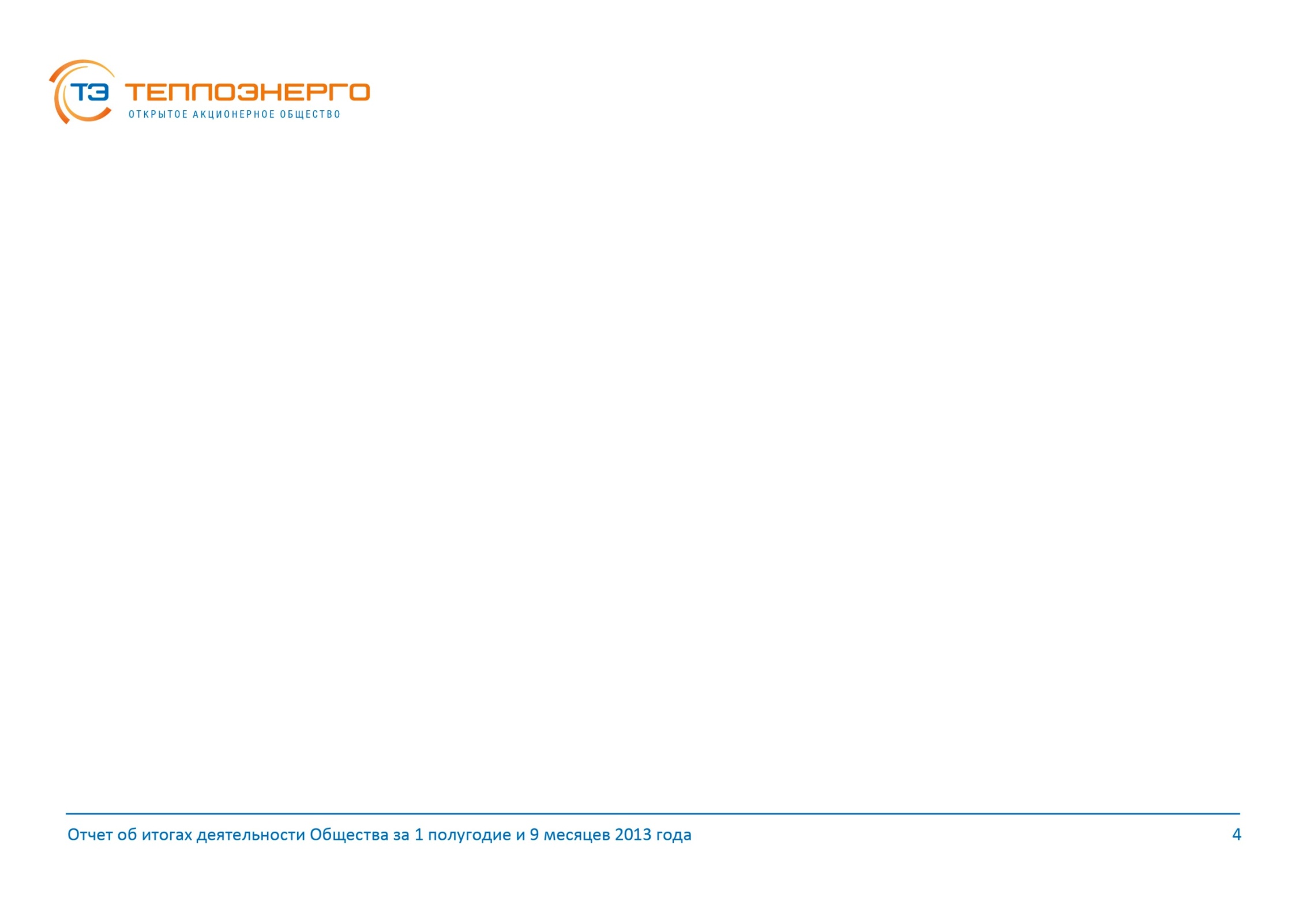 Срок службы
Удельные расходы газа
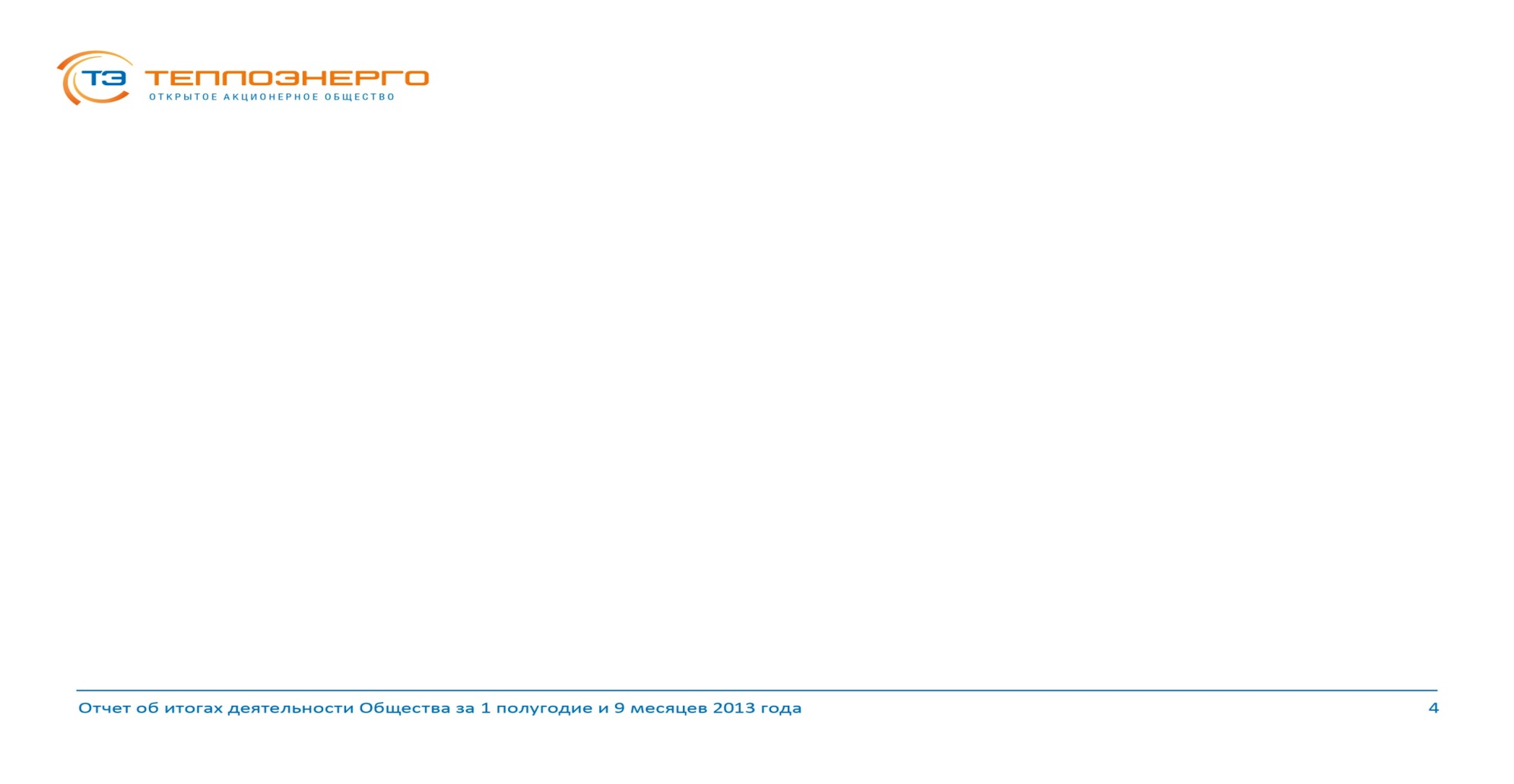 Реконструкция 13 котельных  располагаемой мощностью 240,6 Гкал/ч
Объекты реконструкции 2014 г.
Дефицит располагаемой мощности с учетом перспективы
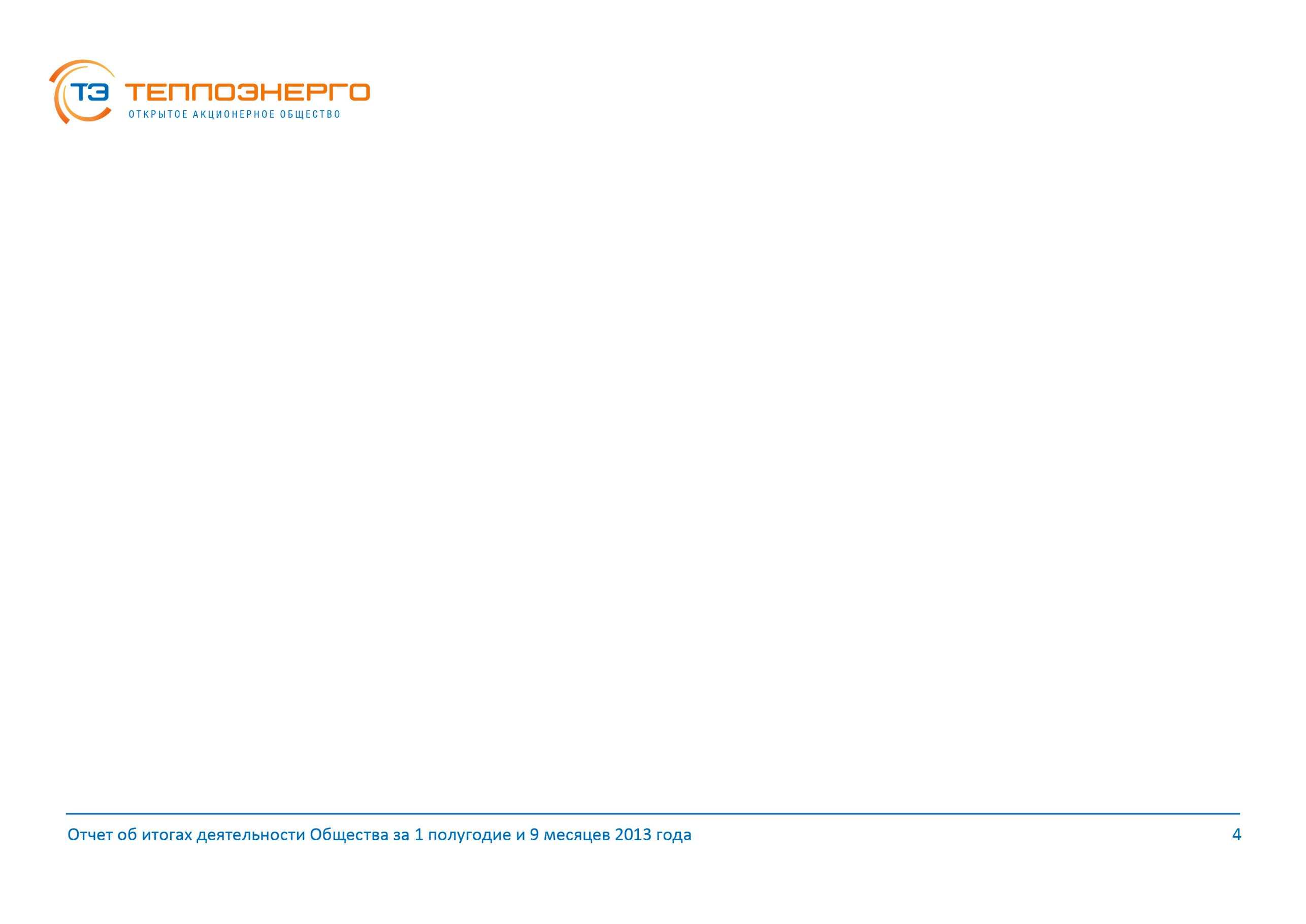 Особенности проекта 2014 г.
17
[Speaker Notes: Непрервыный ГВС
Сожительство старого и нового оборудования]
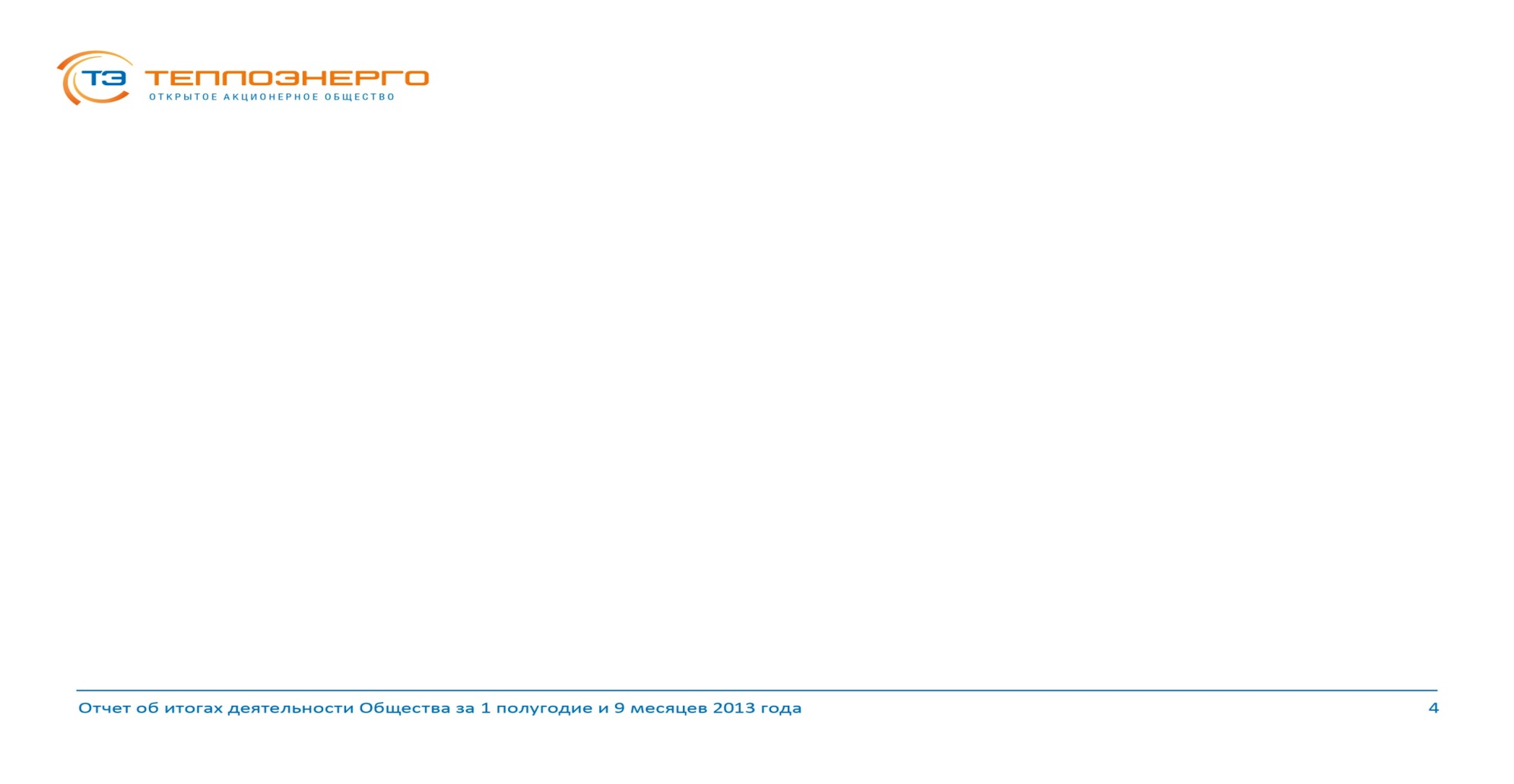 Особенности проекта 2014 г.
Достижение целевых показателей
Общий объем вложений         				 > 1,5 млрд. рублей
Простой период окупаемости, лет			   10 лет
Дисконтированный период окупаемости, лет		   11 лет
18
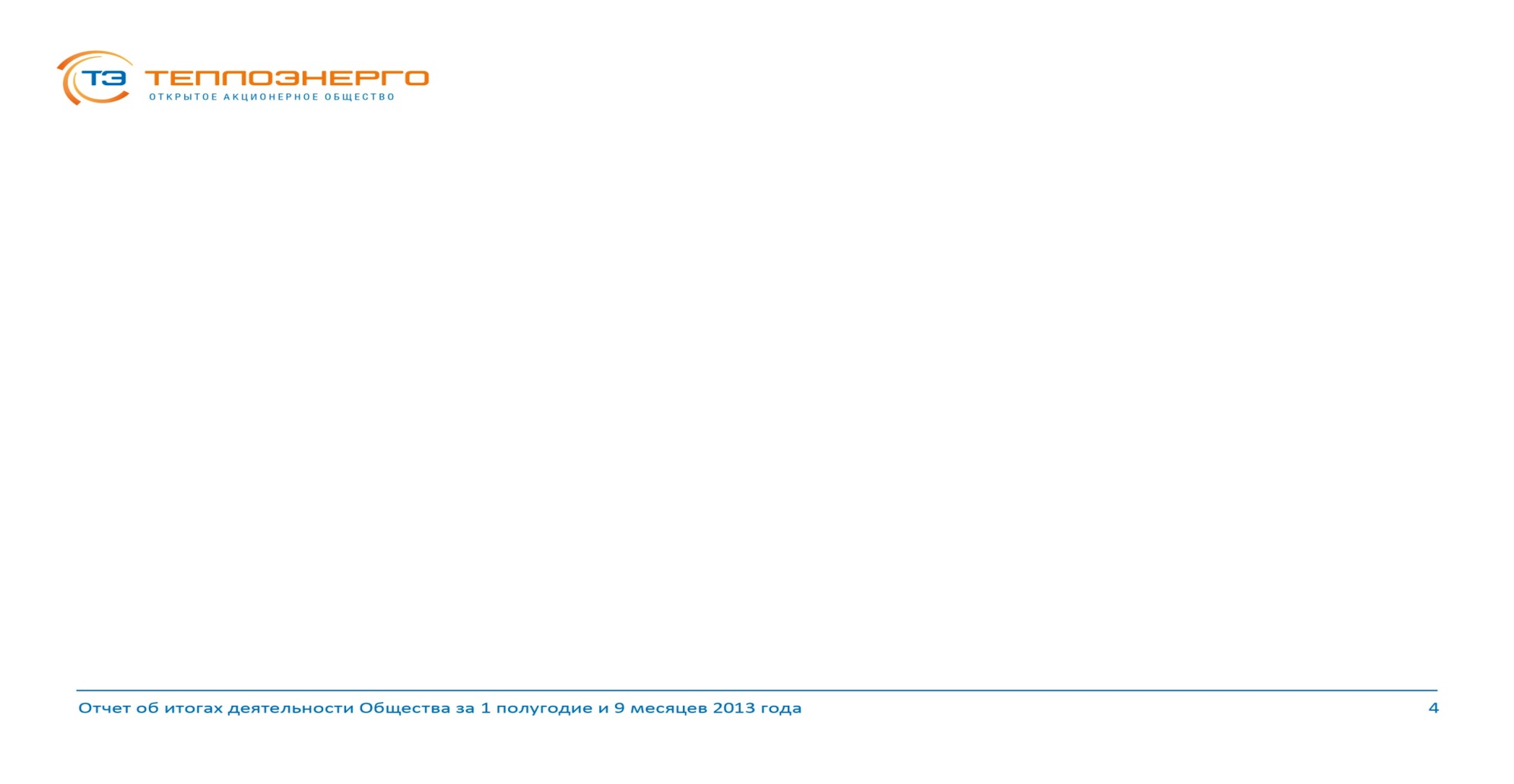 Организационно-функциональная схема реализации мероприятий энергосервисного договора 2014 г.
согласование проектных решений

           
            согласование оборудования

         контроль СМР, приемка 
          законченных объектов
Исполнитель 
ООО  «КЭР-Холдинг»
Заказчик – ОАО «Теплоэнерго»
Генеральный подрядчик
Проектные организации
Поставщики оборудования
Строительно-монтажные организации
19
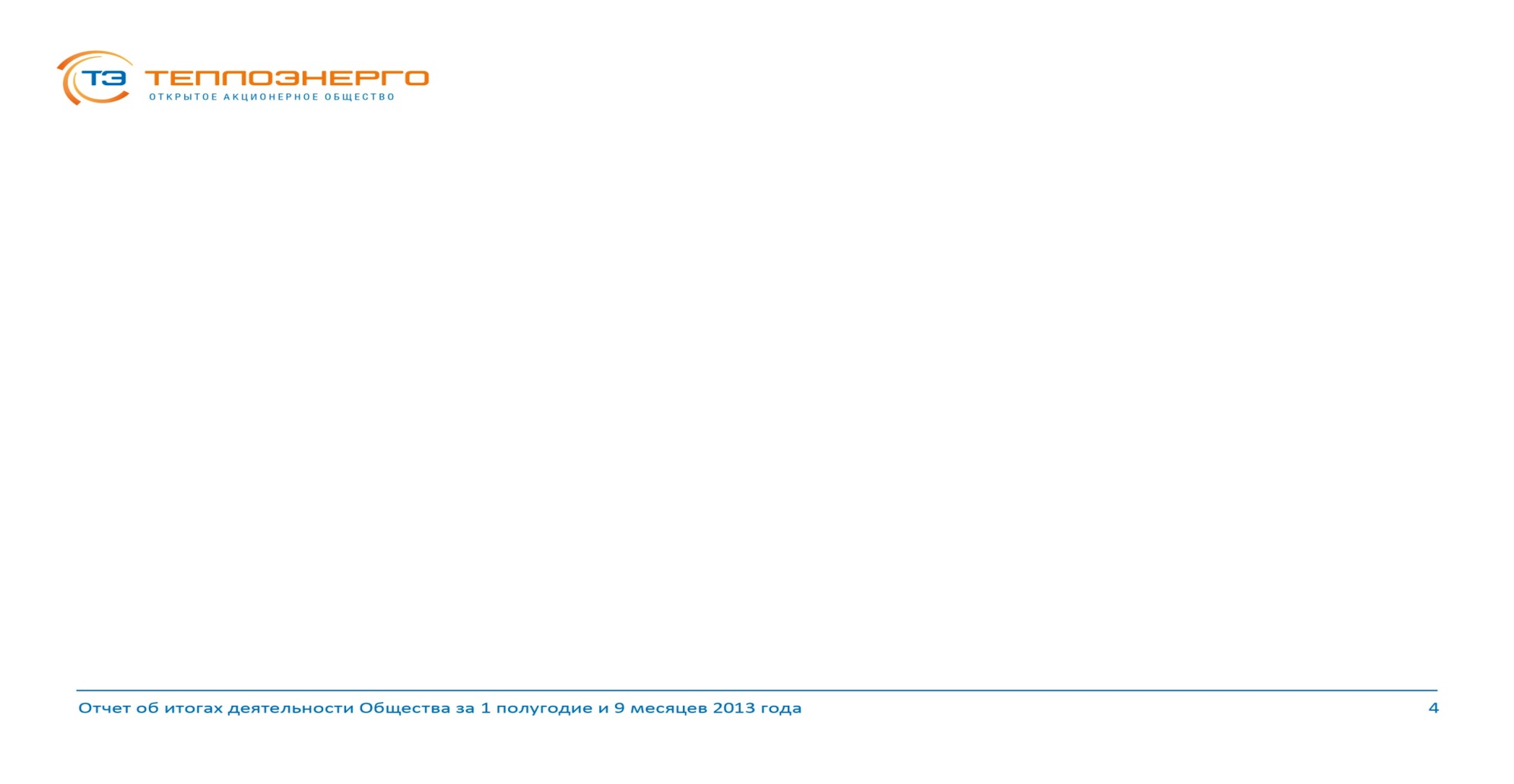 График реализации мероприятий энергосервисного договора
График реализации
20
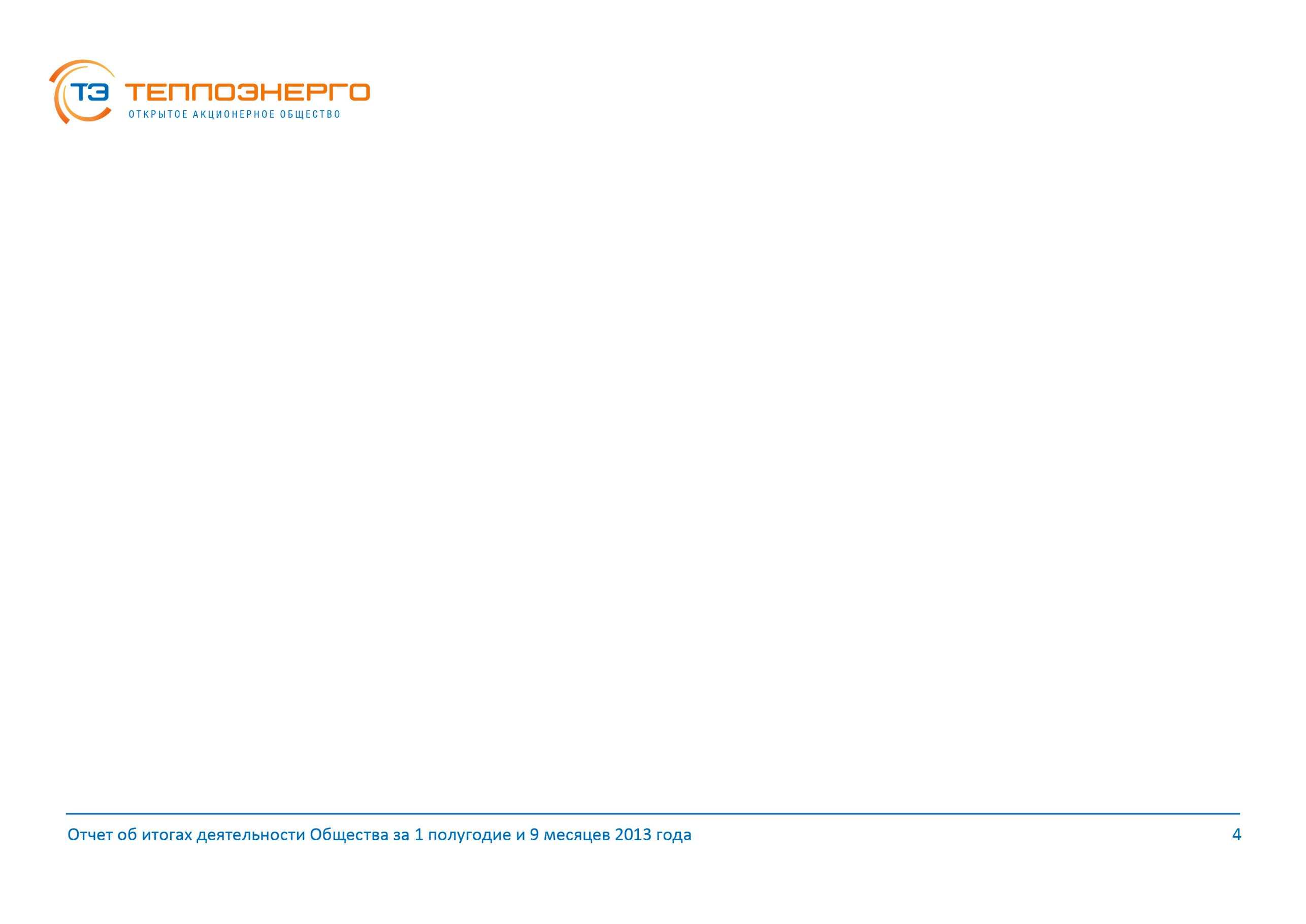 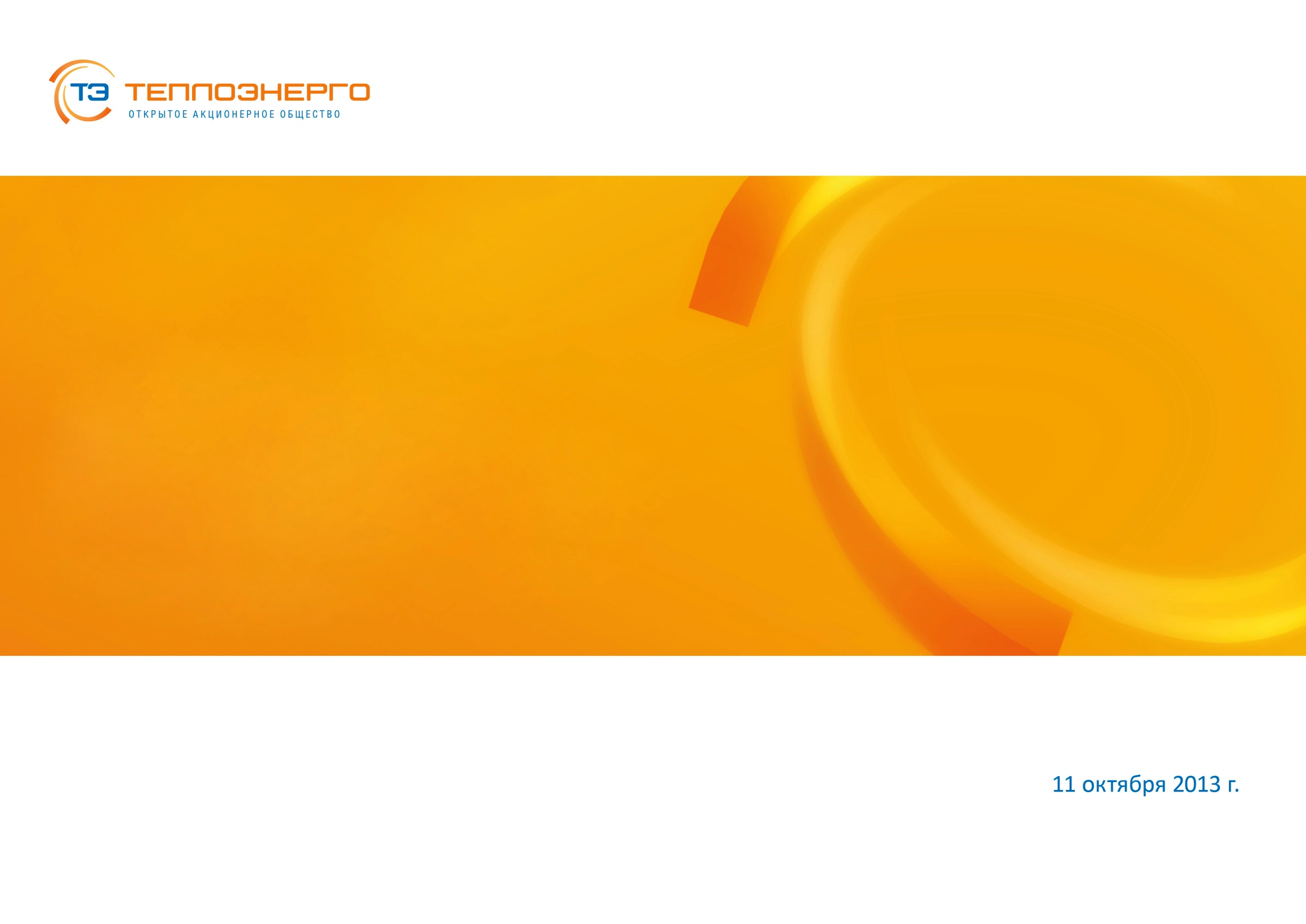 Инвестиционные программы 
за счет долгосрочного кредитования
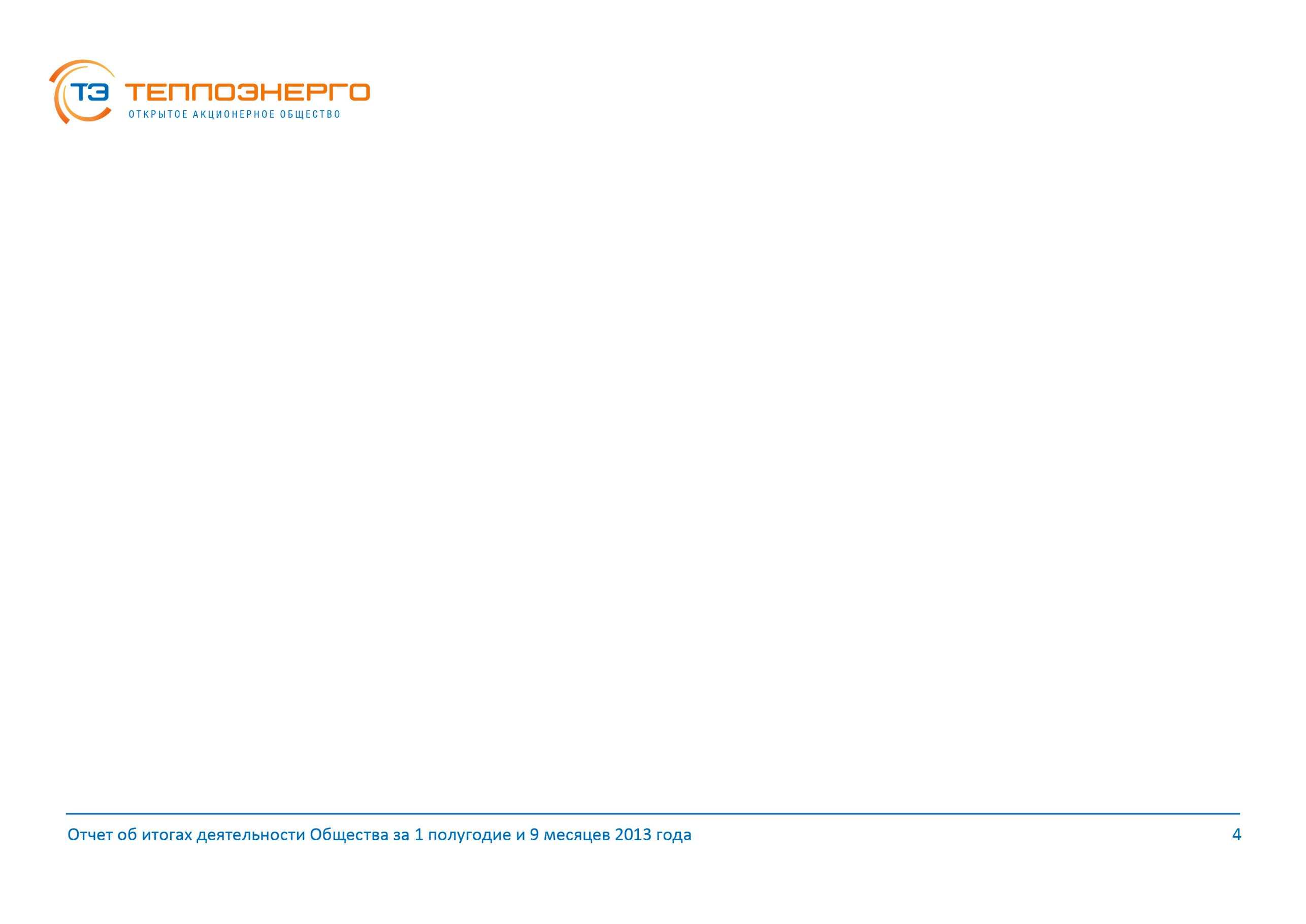 Краткосрочная программа 2013г. (1)
Реконструкция ветхих сетей
Создание возможности для подключения
Реконструкция источников, ЦТП, пр.
Утверждена Правительством Н.О.
Разработана  на основании схемы Т/С
Основные направления программы:
Принципы финансирования:
Основана на тарифном решении
Источник финансирования – 5-летний кредит
Источник возврата -  инвестиционная составляющая в тарифе
Инвестиционные программы ОАО «Теплоэнерго»
22
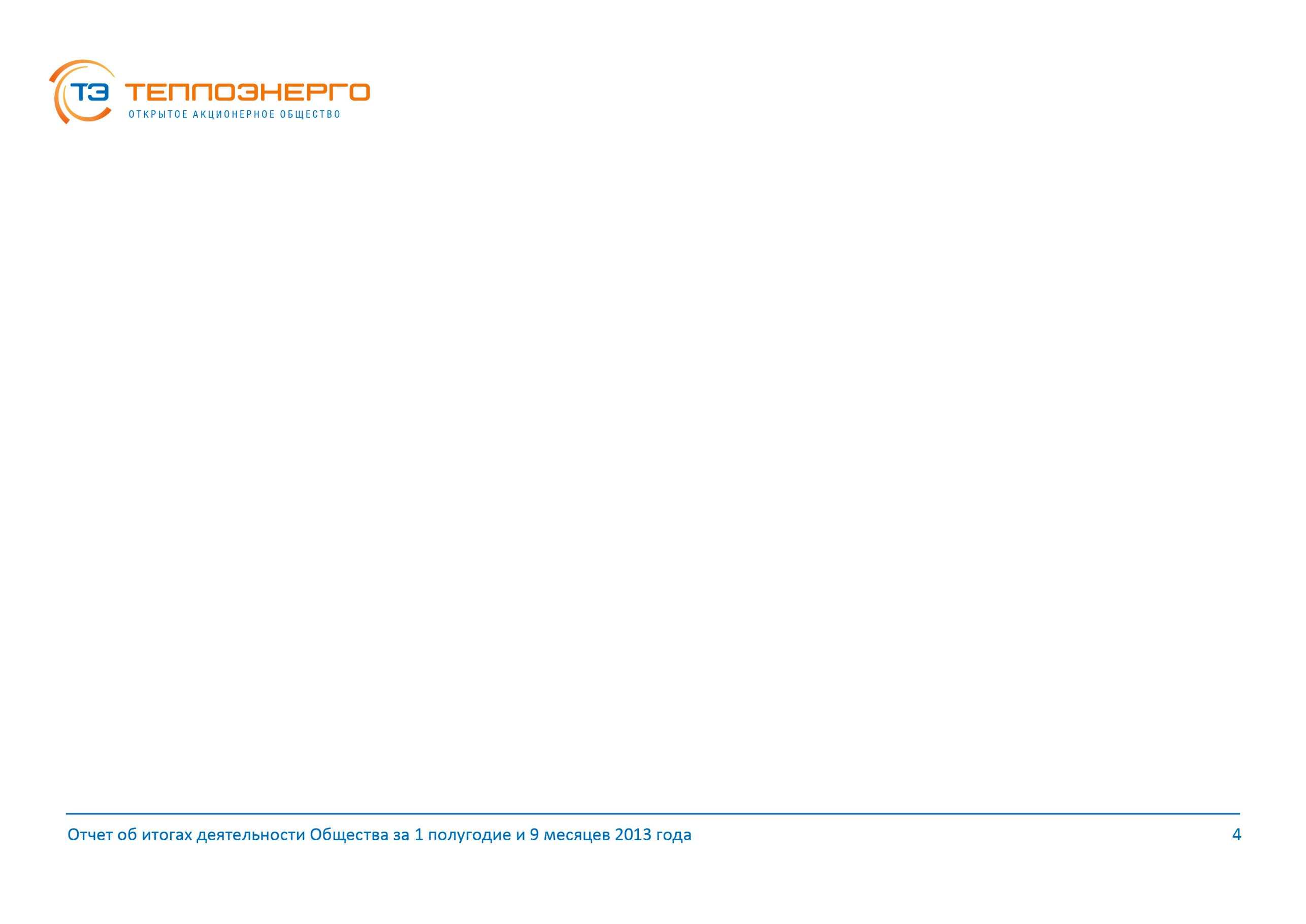 Краткосрочная программа 2013г. (1)
Финансирование программы, возврат инвестиций (млн. руб.):
Инвестиционные программы ОАО «Теплоэнерго»
23
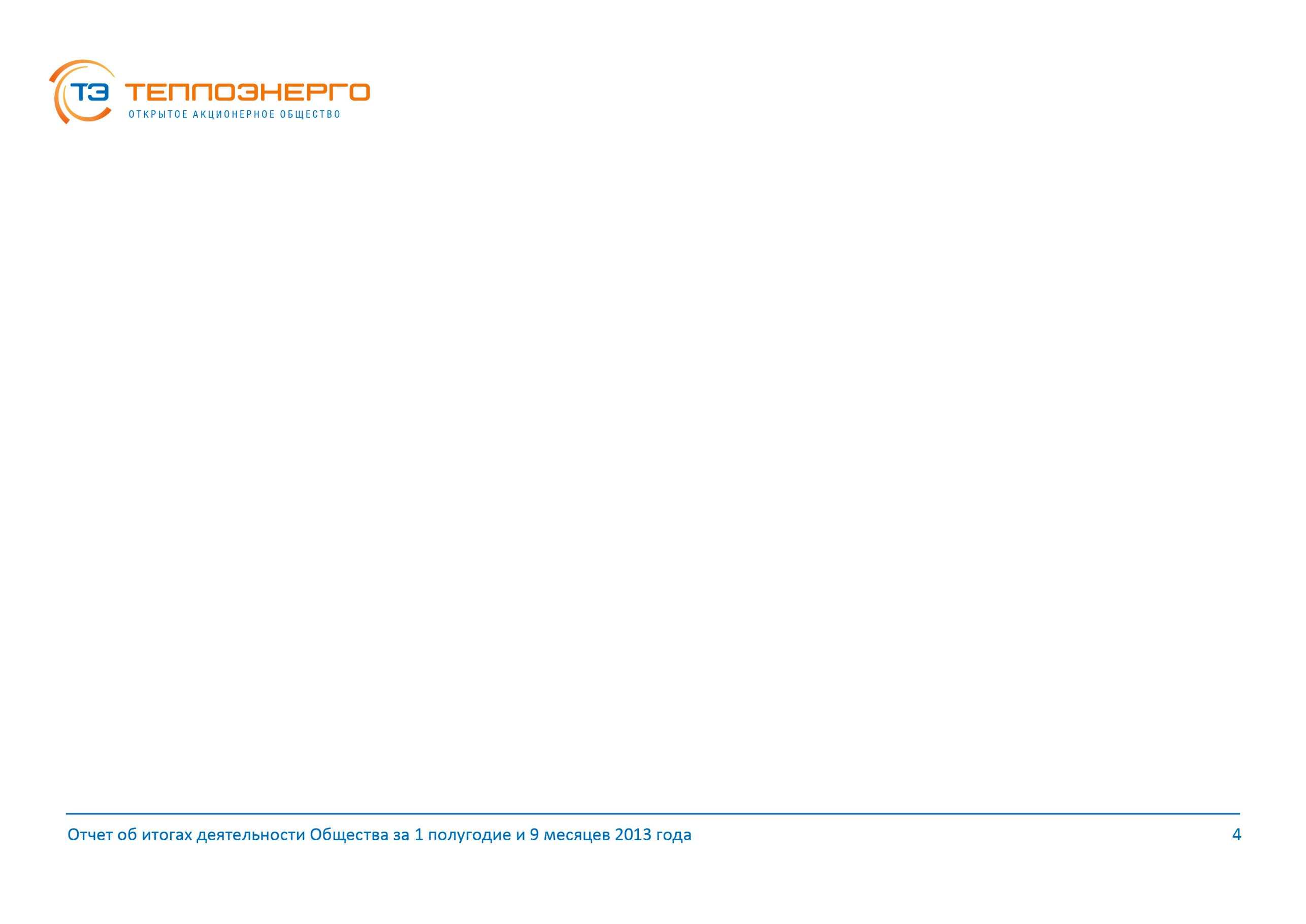 Инвестиционная программа 2014-2017гг.
Реконструкция ветхих сетей (≈ 300 км.),
Создание возможности для подключения  (+ 250 Гкал/ч).
Реконструкция источников, ЦТП, пр.
Основана 
на решении о долгосрочном 
тарифе
Определяет целевые показатели надежности, качества и энергоэффект-ости
Утверждена Правительством Ниж. области
Основана на схеме теплосн-ия Н.Новгорода
Основные направления программы:
Принципы финансирования:
Источники финансирования =  9-летниий кредит + собственные средства
Комбинация источников возврата:
экон-ий эффект +  инвест. составляющая в тарифе
Инвестиционные программы ОАО «Теплоэнерго»
24
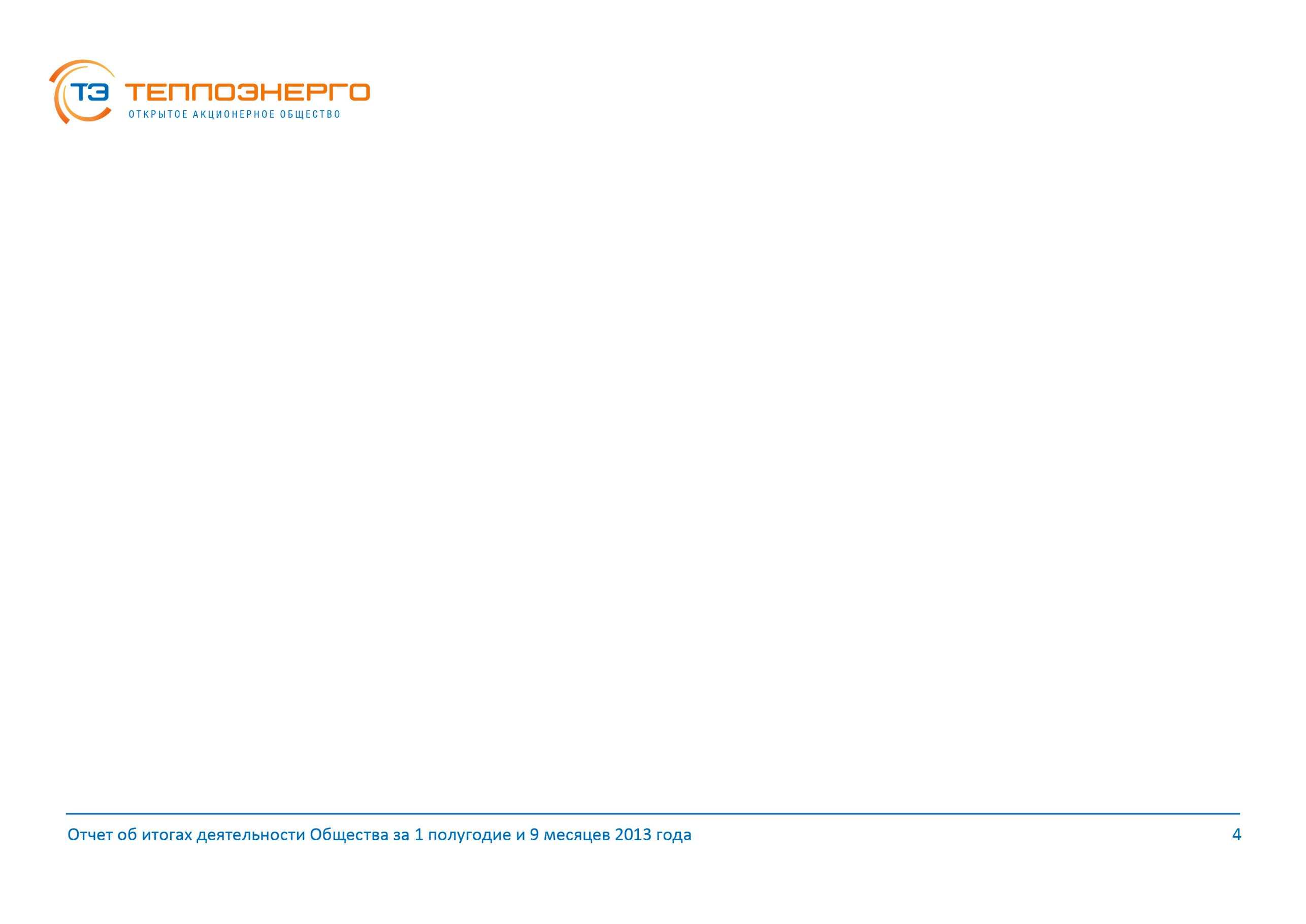 Инвестицонная программа 2014-2017гг.
Финансирование программы, возврат инвестиций (млн. руб.):
Инвестиционные программы ОАО «Теплоэнерго»
25
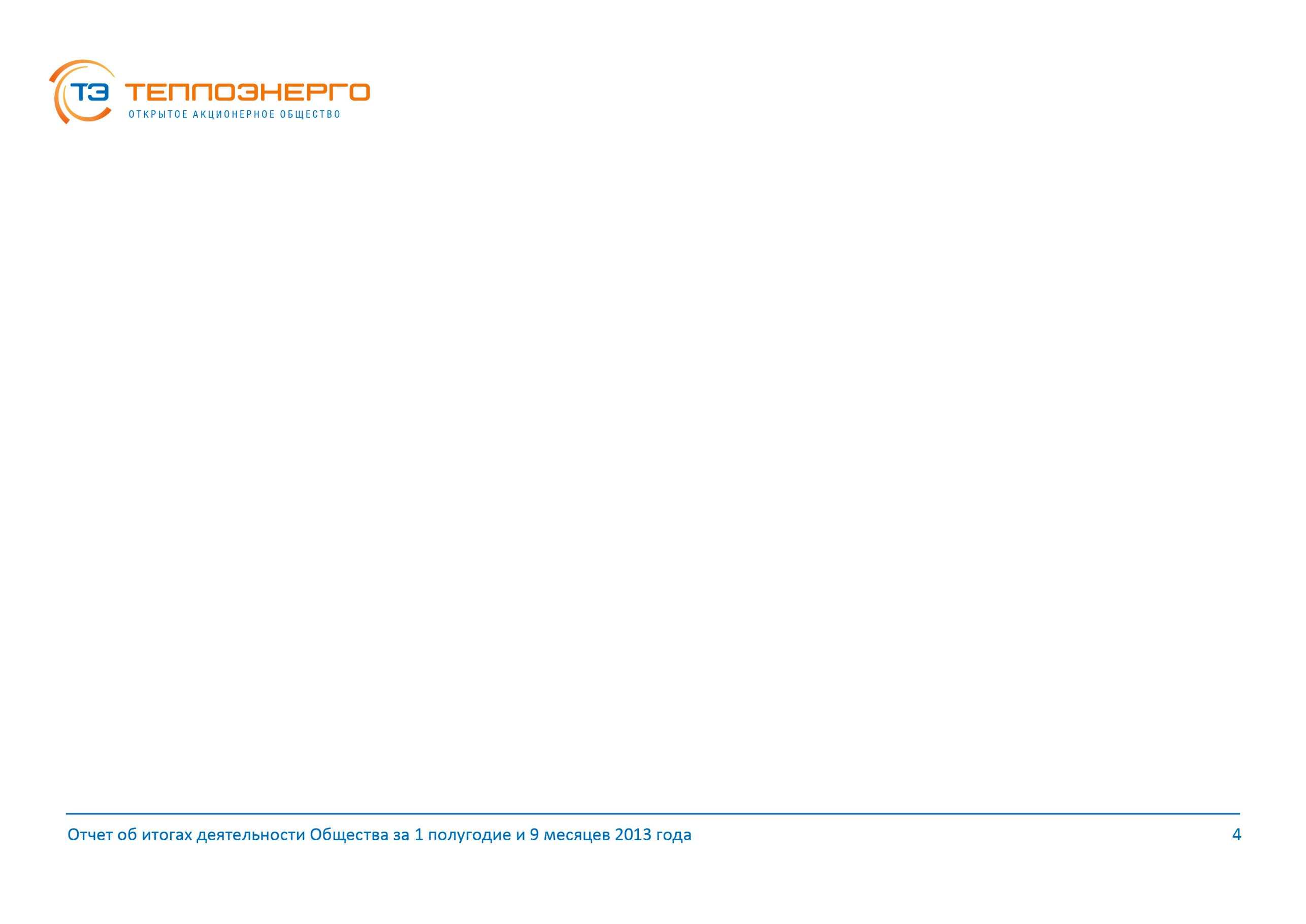 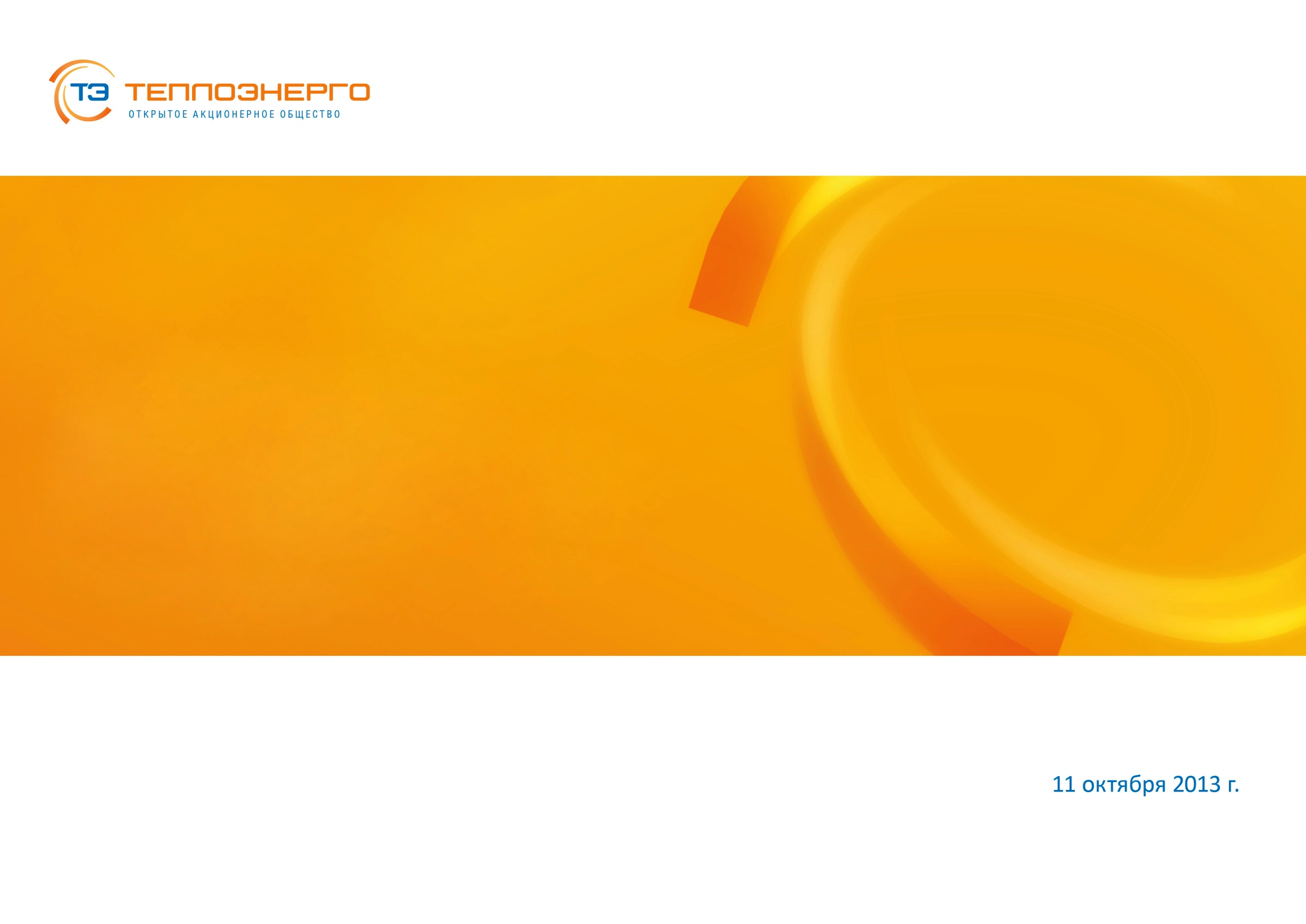 Спасибо 
за внимание
ОАО «Теплоэнерго», Россия, 603005, Нижний Новгород, б. Мира, 14
тел. +7(831) 299-93-40, факс +7(831)299-93-69, e-mail:office@teploenergo-nn.ru
www.teploenergo-nn.ru
26